Министерство образования РМ
Портфолио
Сметневой Александры Юрьевнымузыкального руководителя МДОУ «Детский сад №91 компенсирующего вида»Дата рождения: 16.10.1997 г.Профессиональное образование: 2015 - 2020 гг., ФГБОУ ВО «МГПИ имени М.Е. Евсевьева». Квалификация по диплому: Педагогическое образование (с двумя профилями подготовки). Специальность «Музыка. Дошкольное образование».Стаж педагогической работы (по специальности): 2 годаОбщий трудовой стаж: 2 годаЗанимаемая должность: музыкальный руководитель
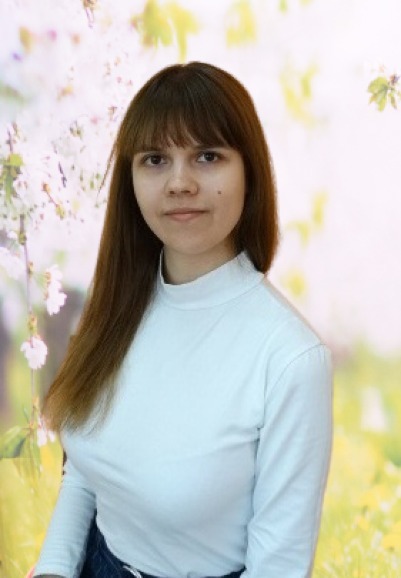 Представление собственного педагогического опыта:
https://ds91sar.schoolrm.ru/sveden/employees/11232/475132/
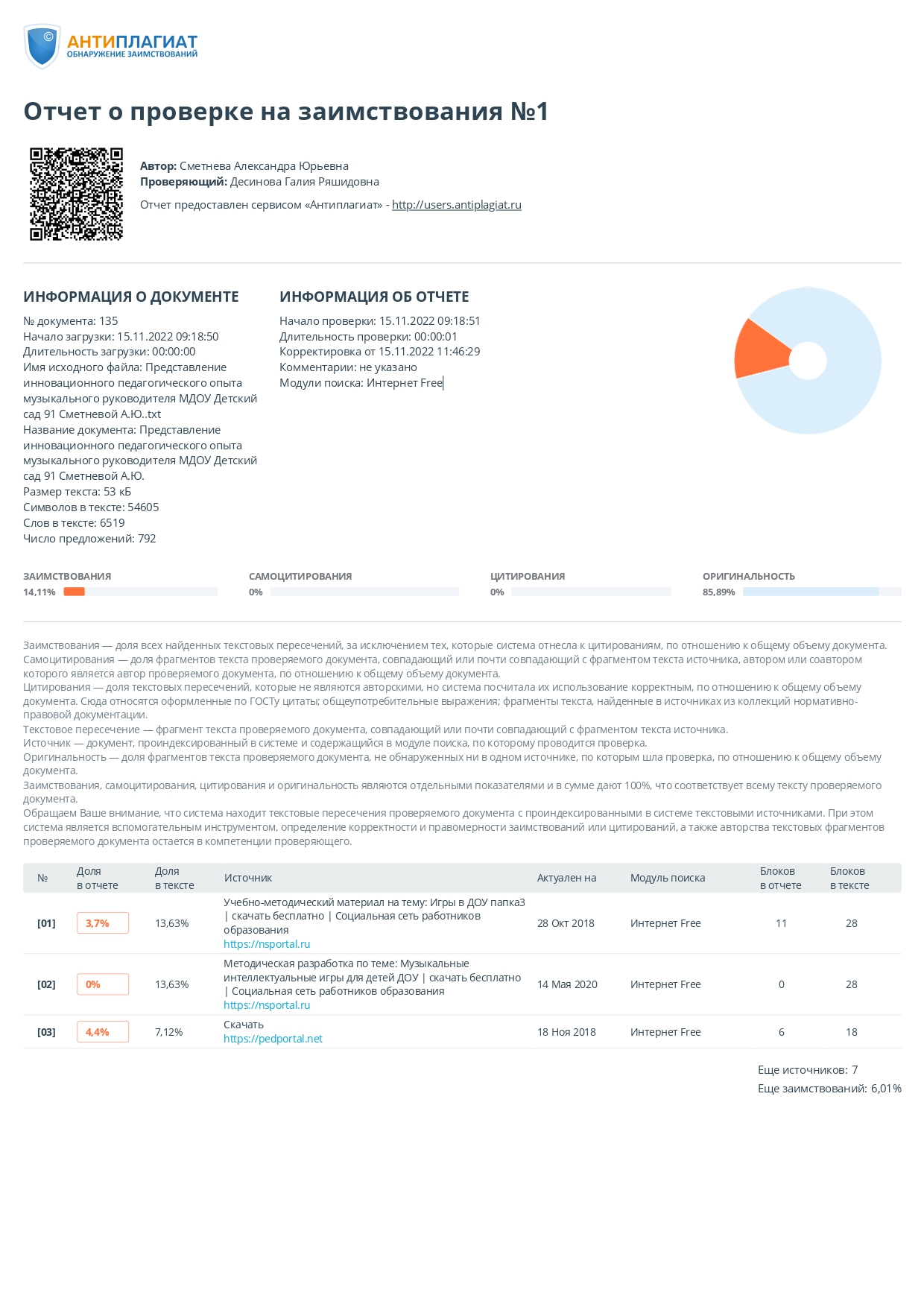 2. Организация партнёрского взаимодействия с родителями для решения воспитательных и образовательных задач
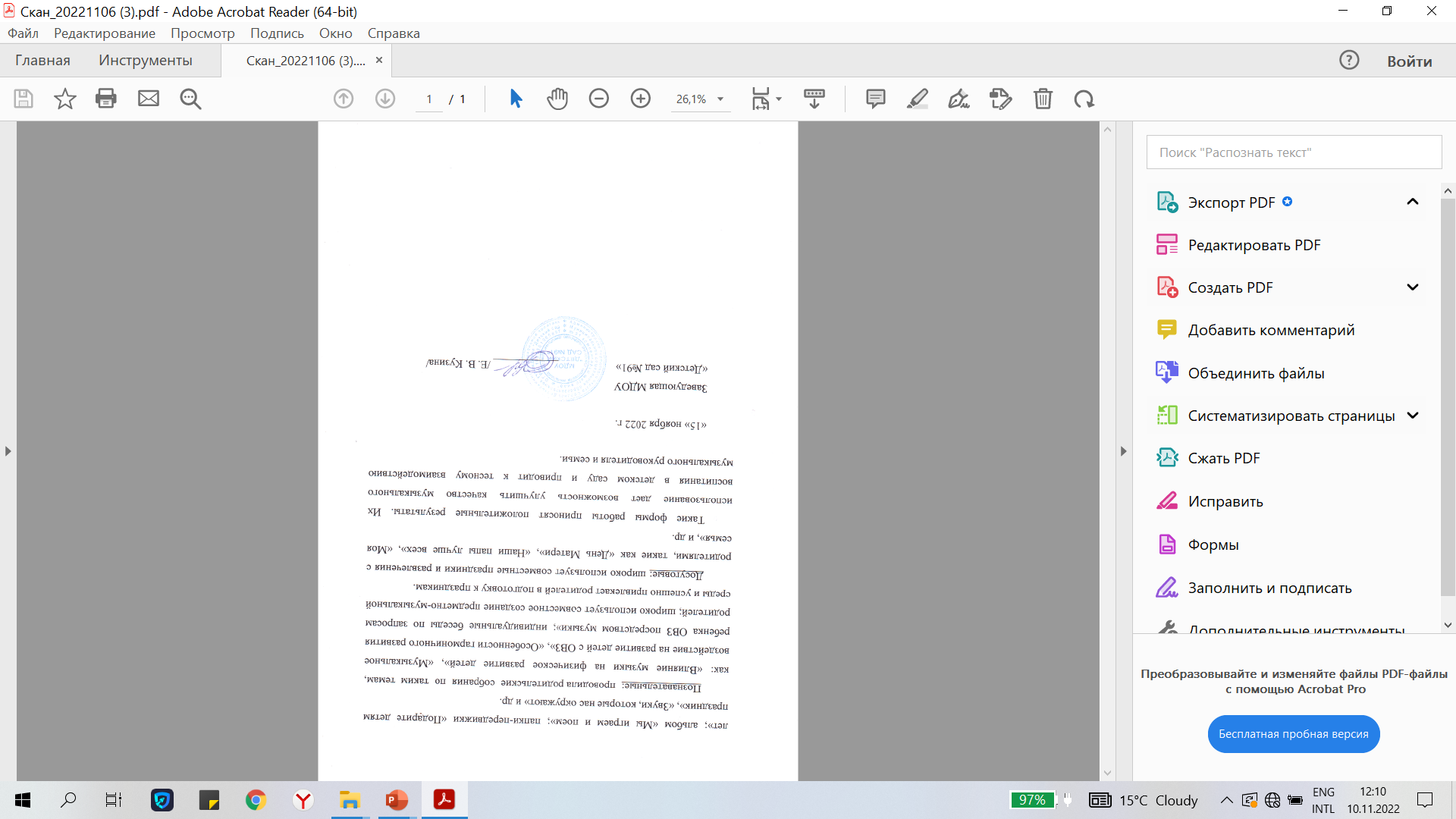 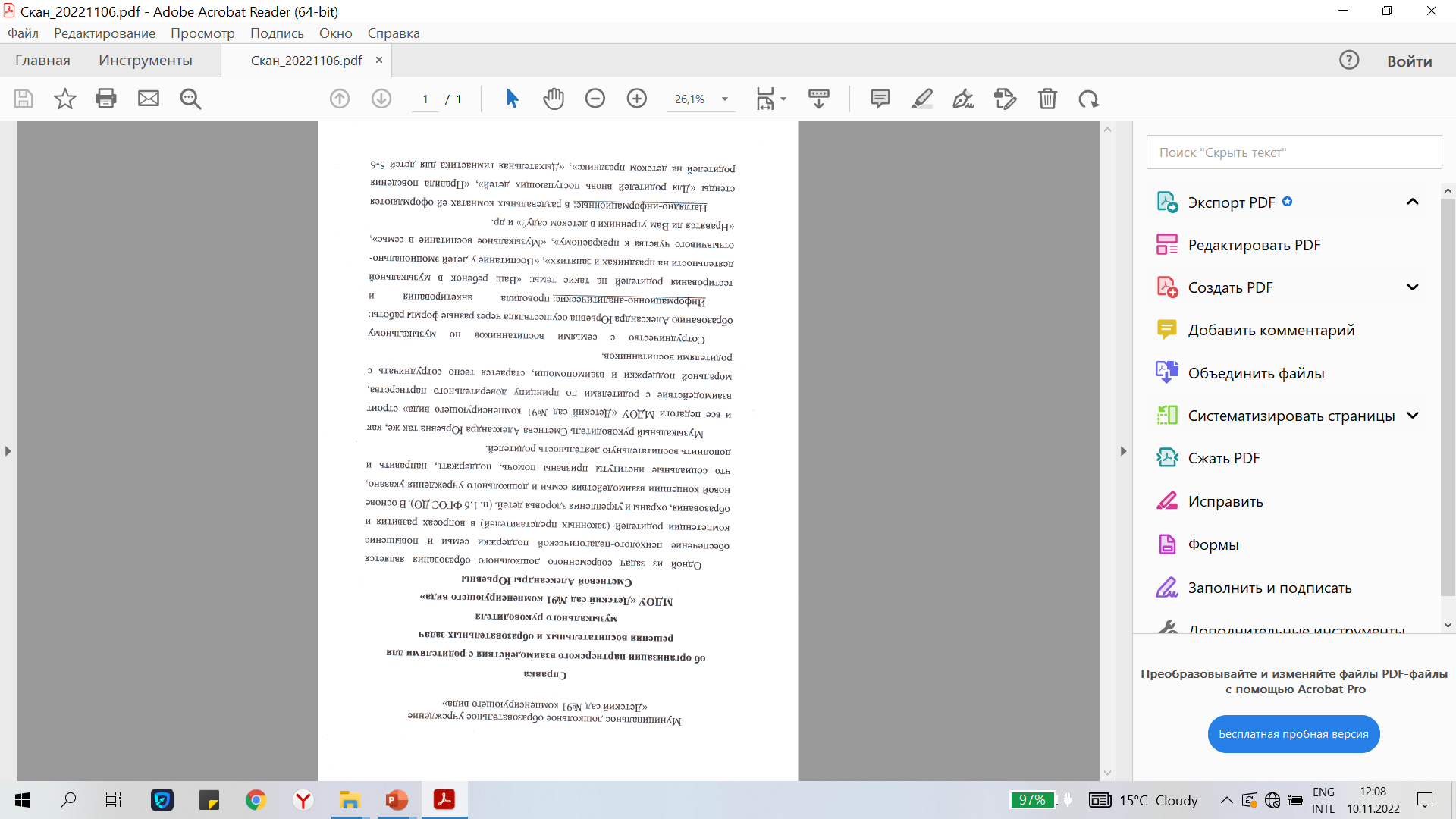 3. Участие в инновационной (экспериментальной) деятельностиНа уровне образовательной организации
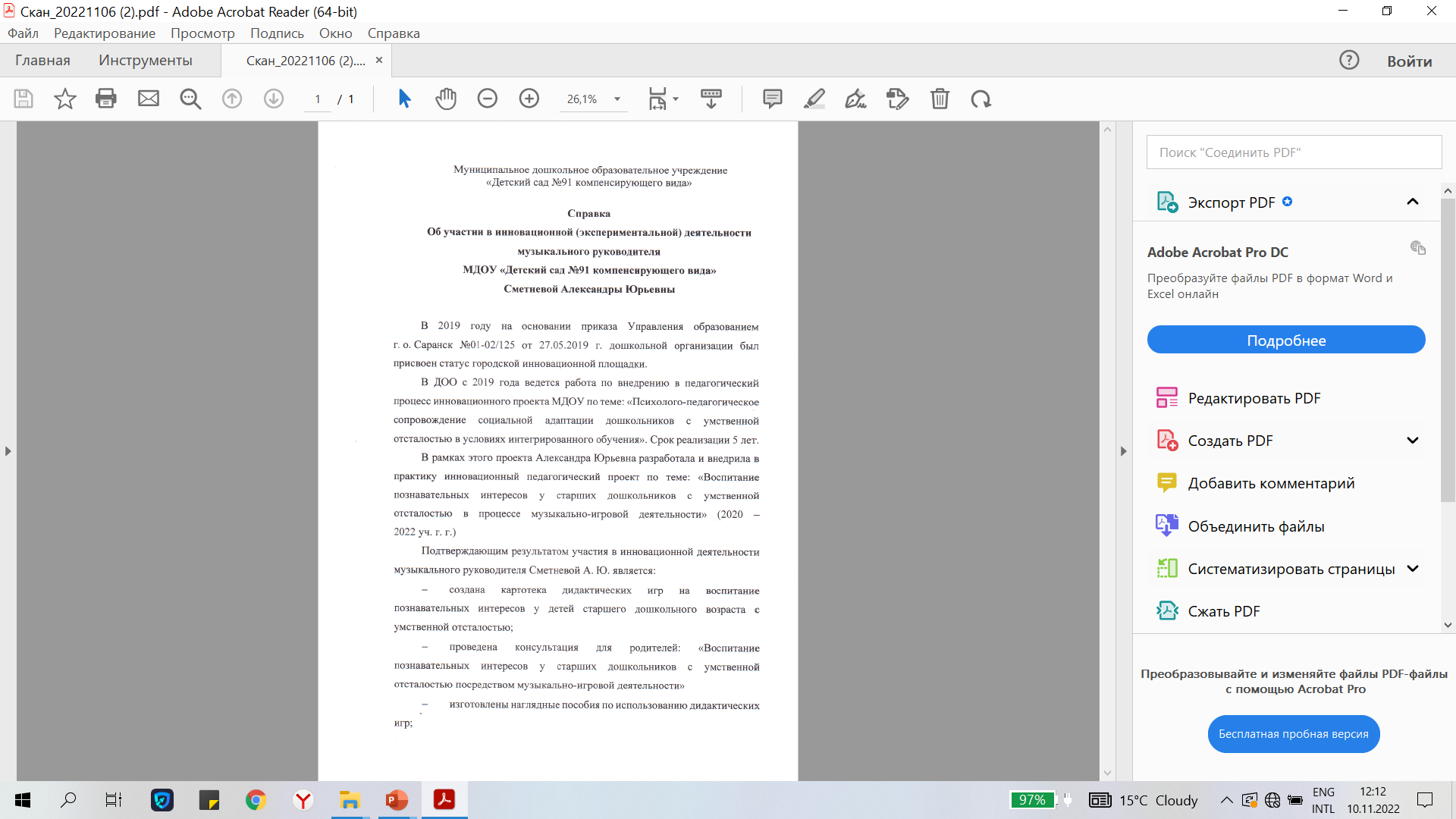 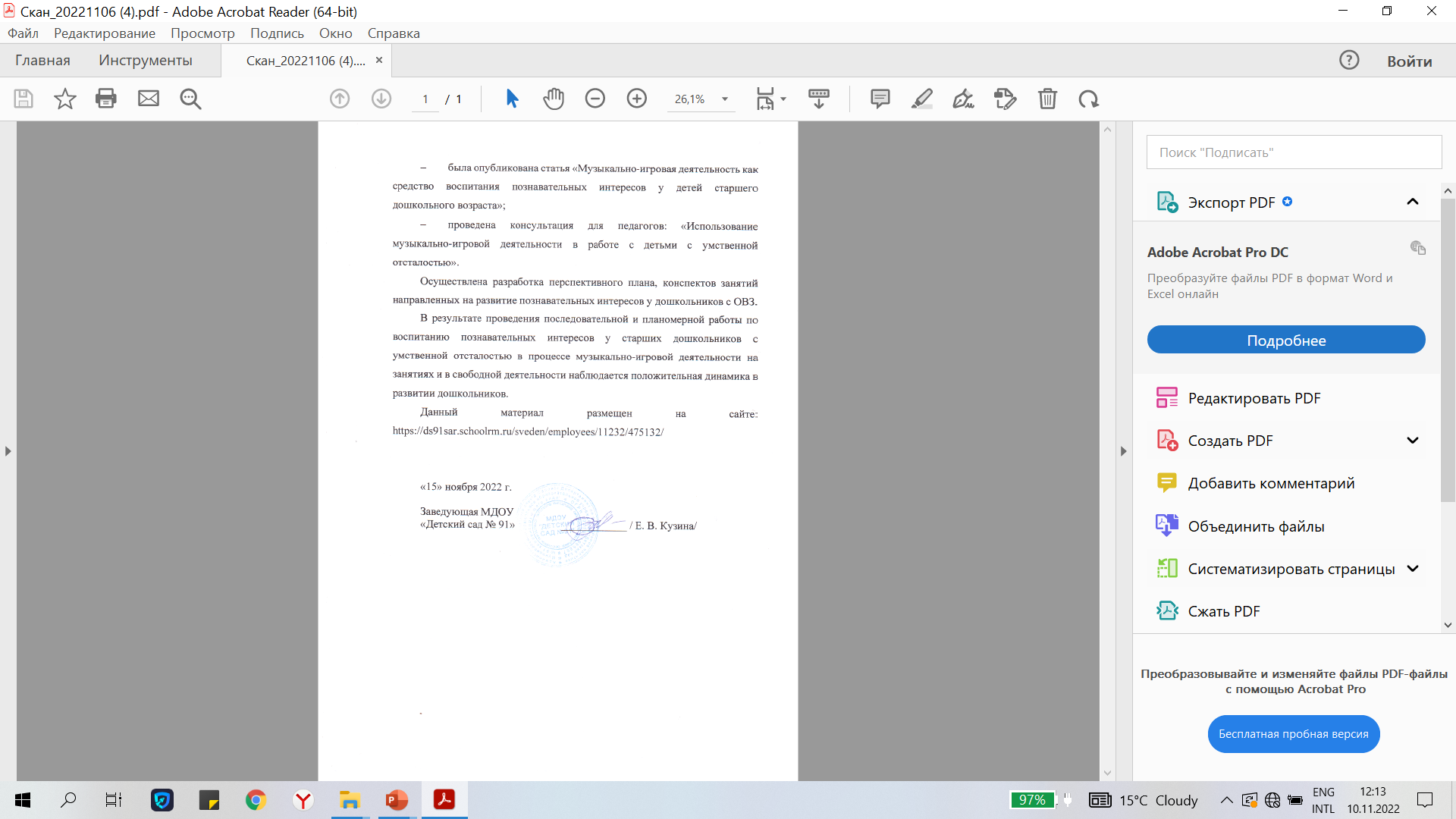 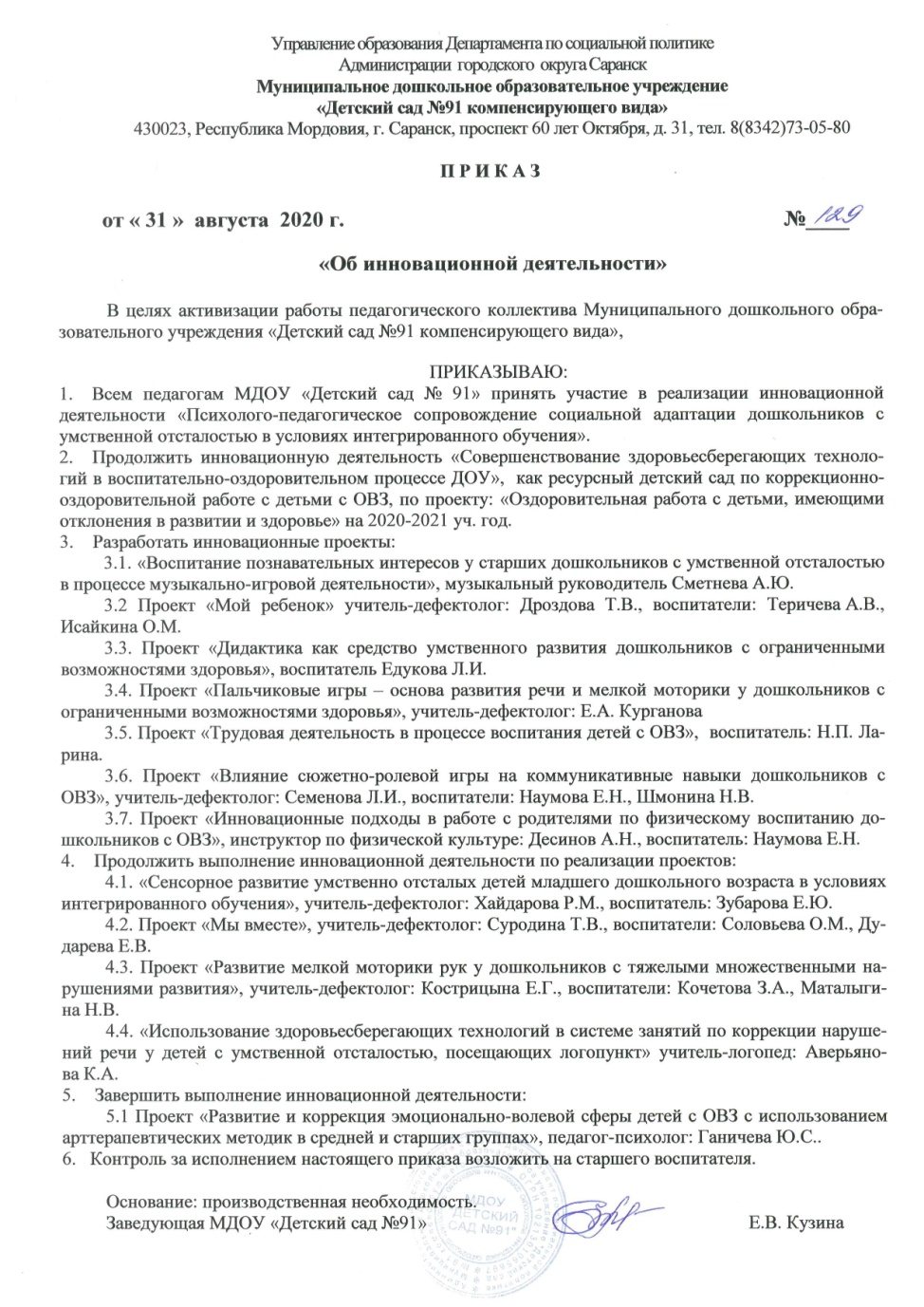 3. Участие в инновационной (экспериментальной) деятельностиНа уровне образовательной организации
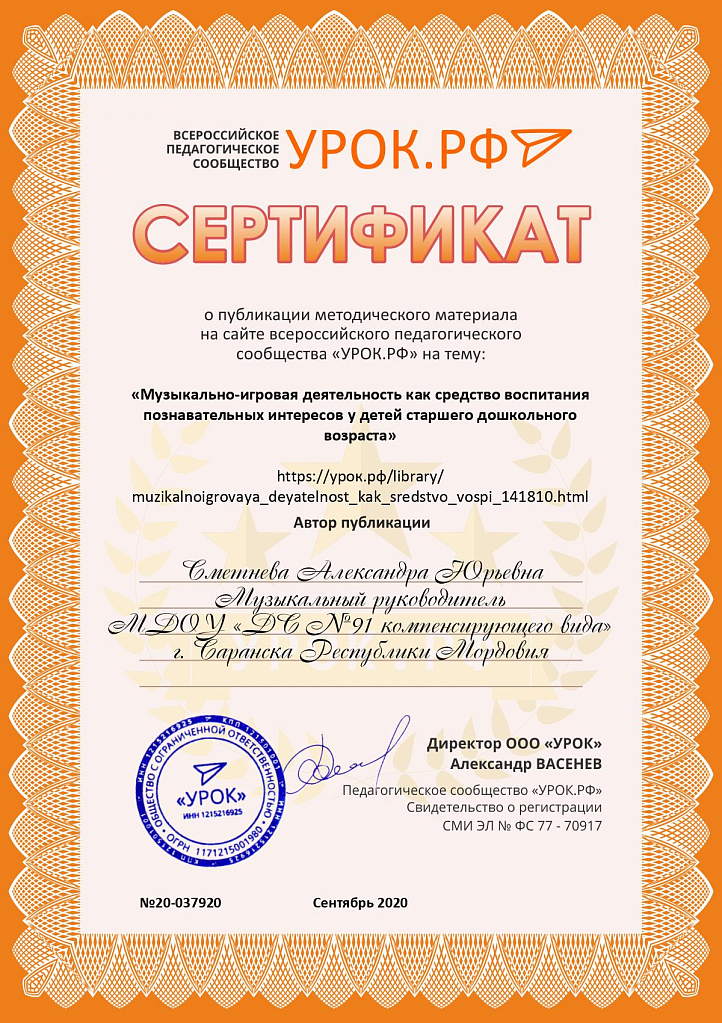 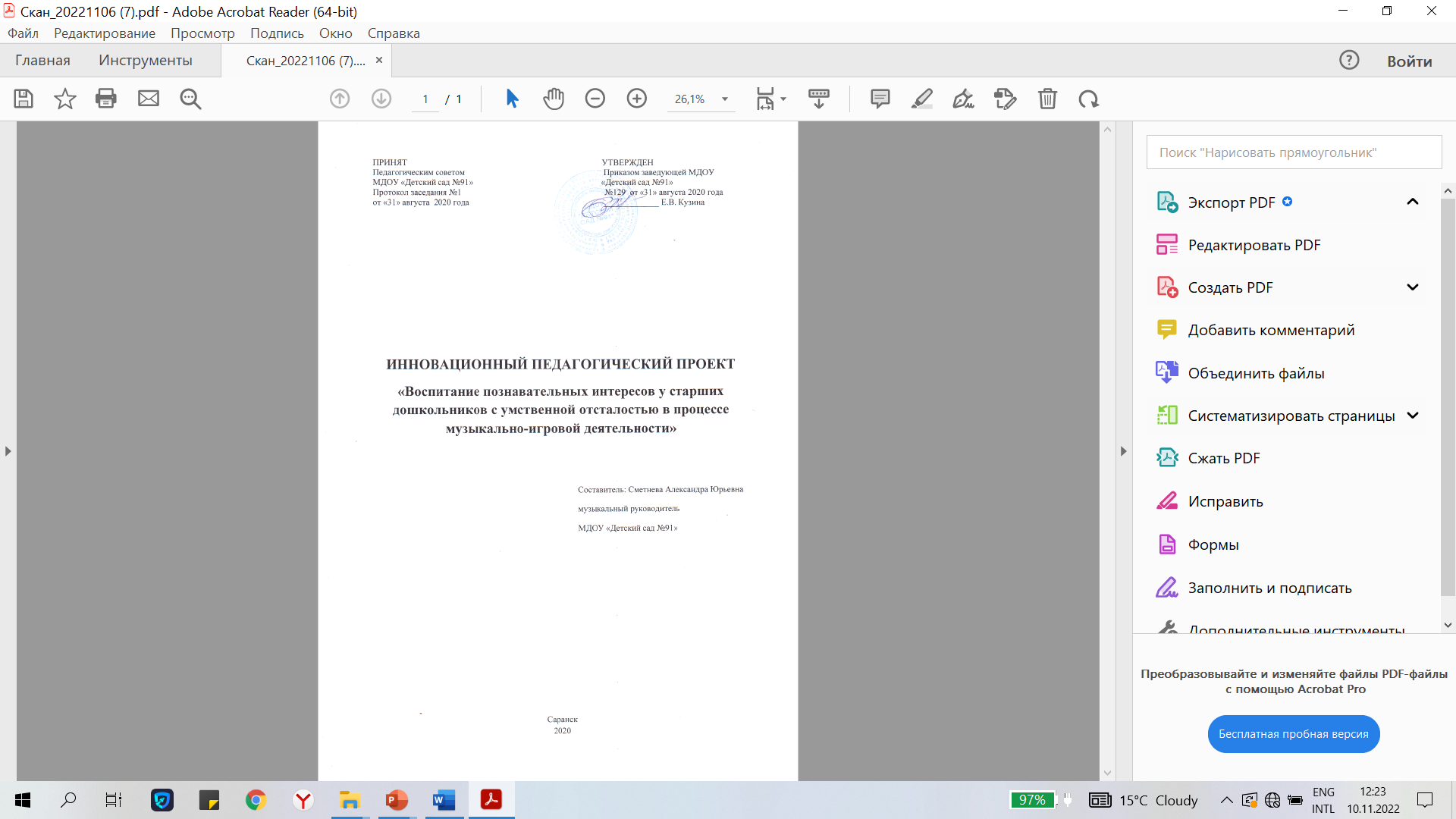 3. Участие в инновационной (экспериментальной) деятельностиМуниципальный уровень
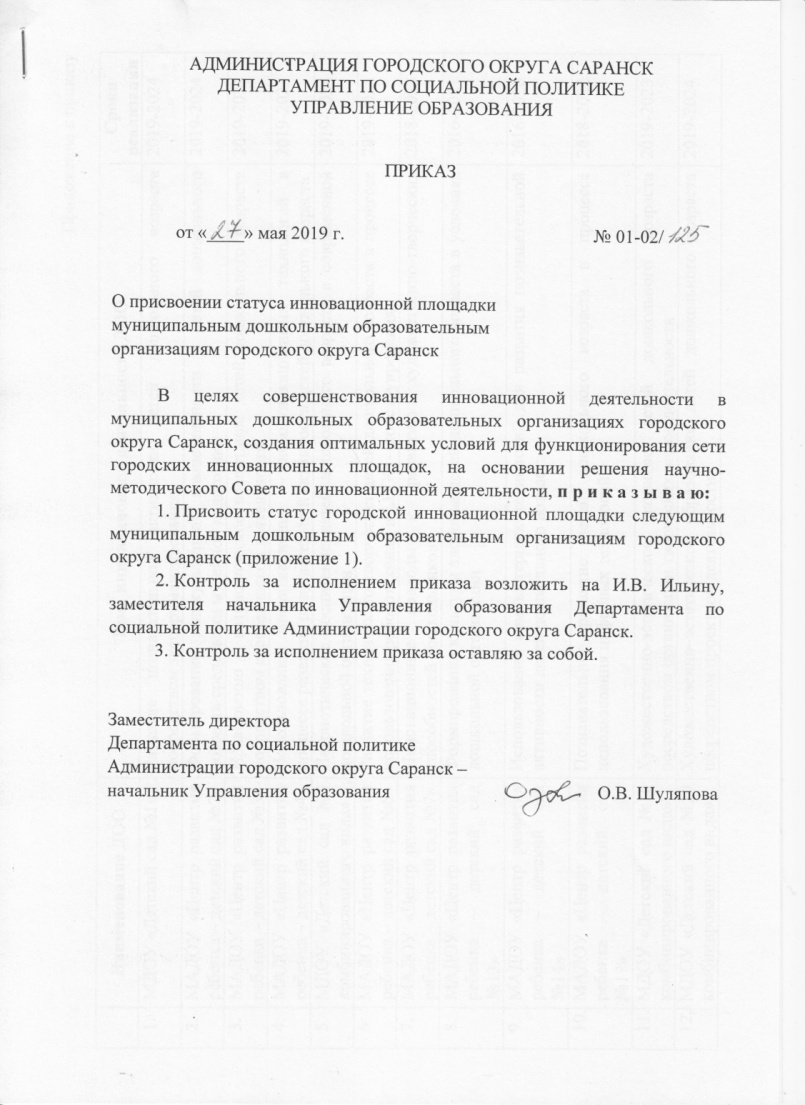 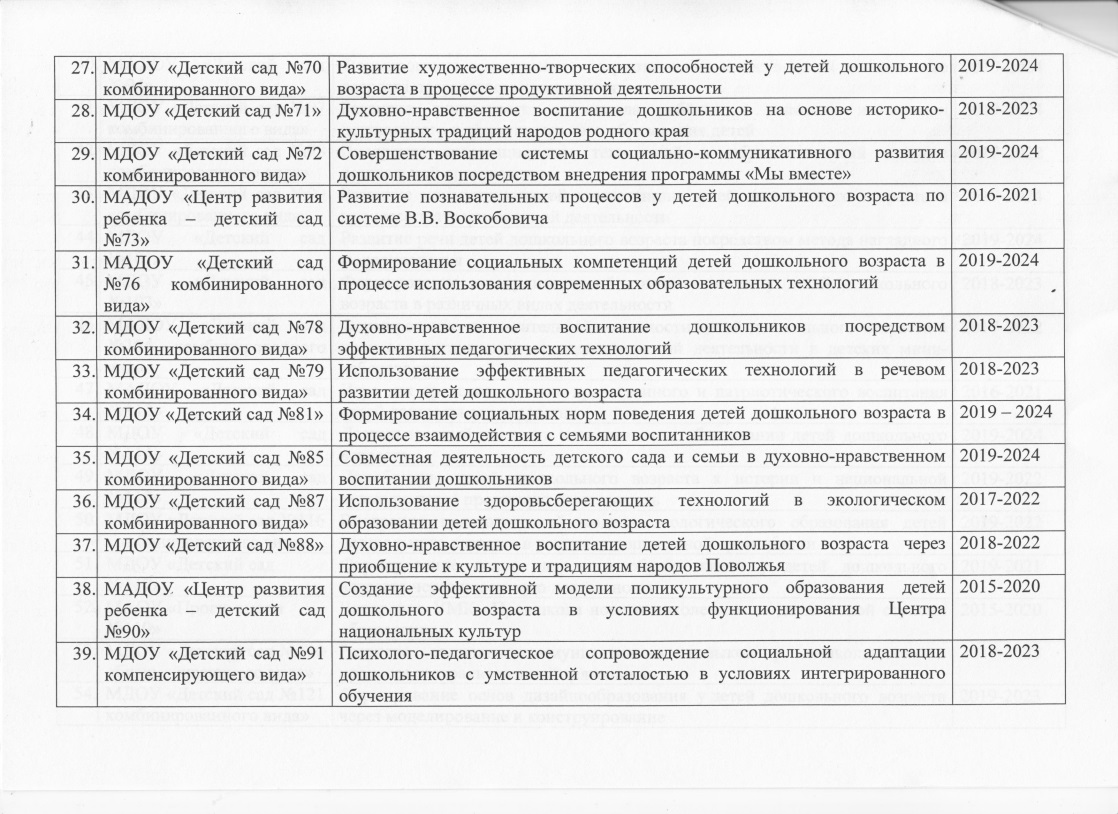 4. Результаты участия воспитанниковЗаочные/дистанционные мероприятия в сети «Интернет»
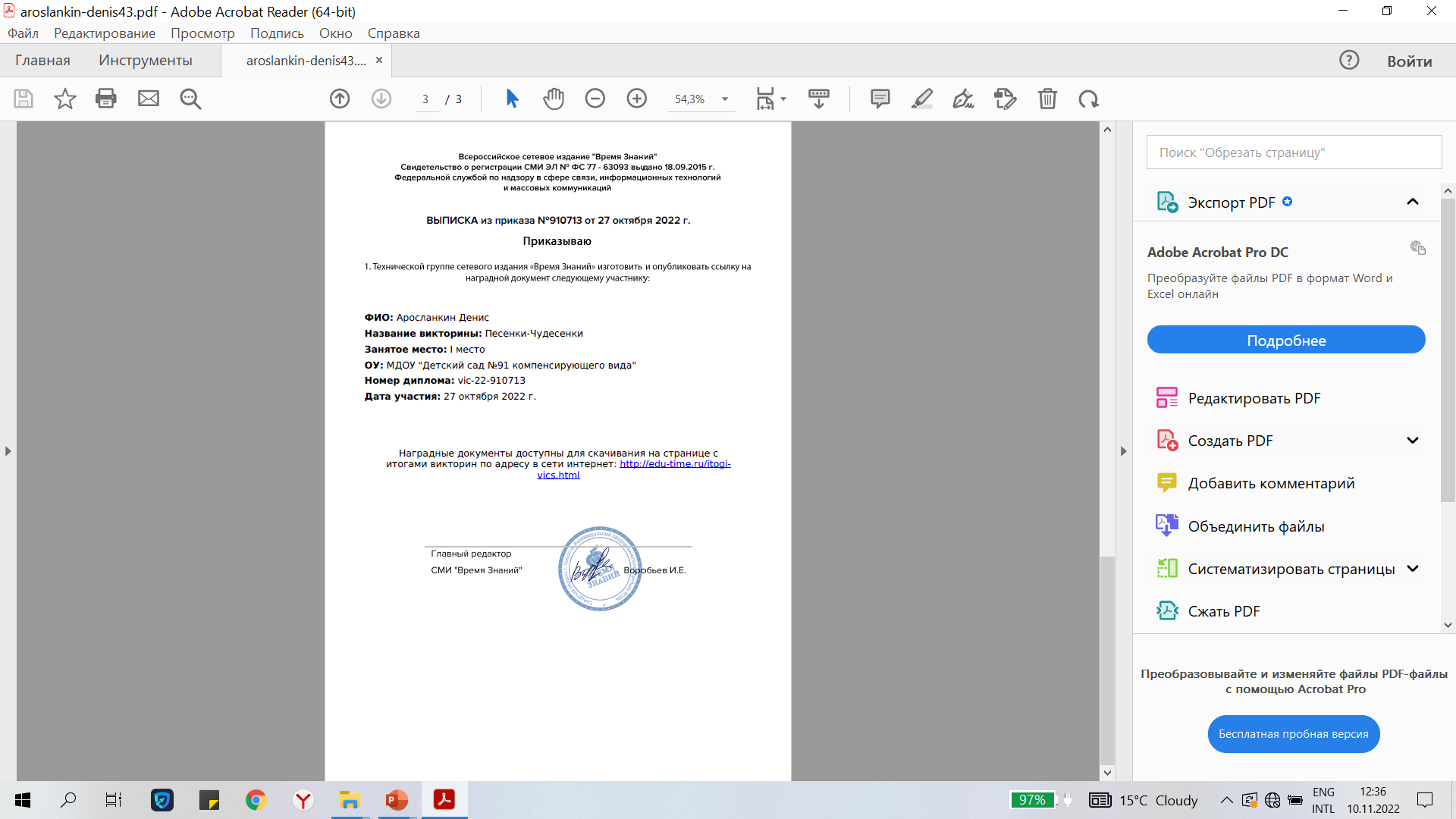 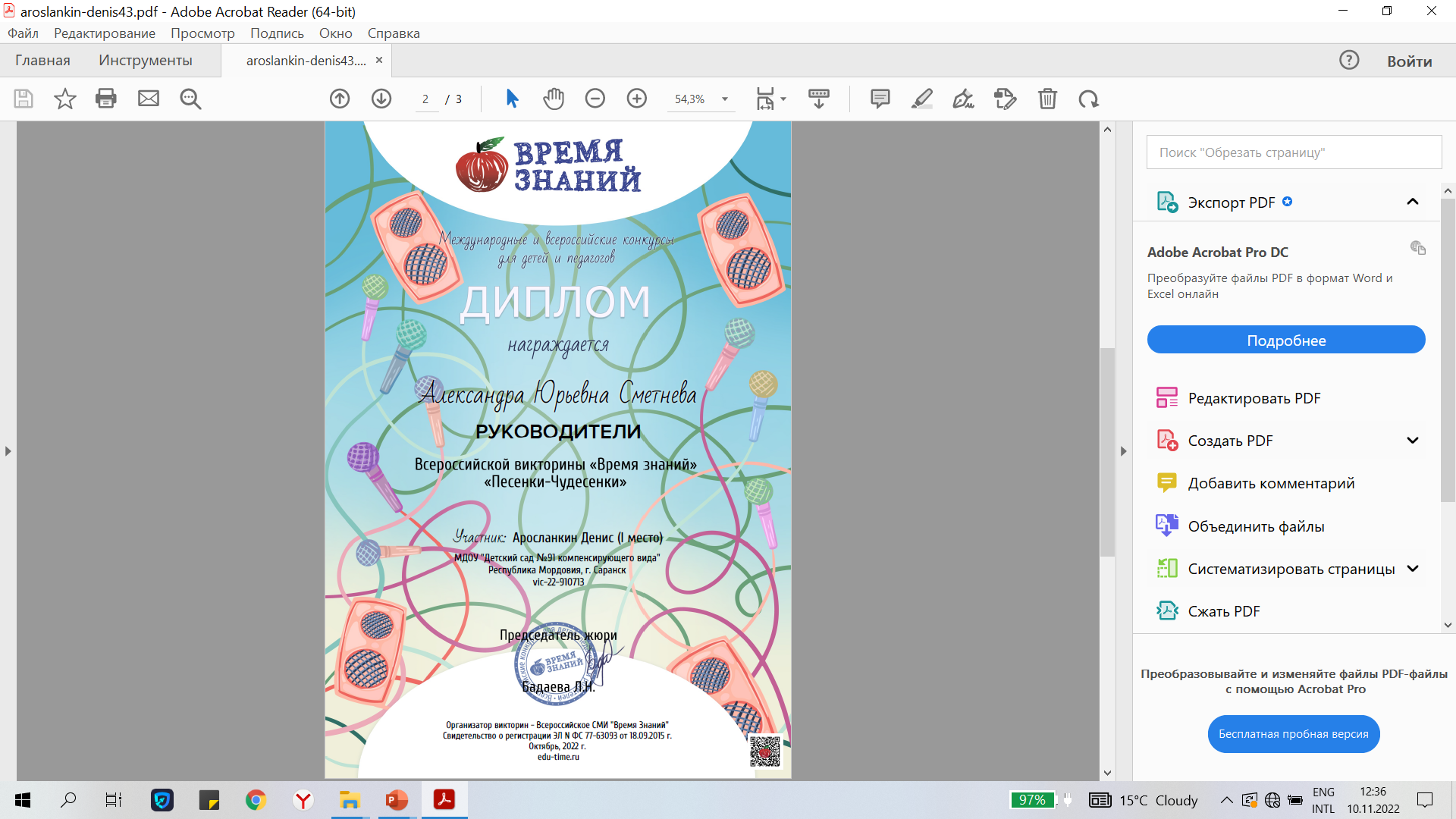 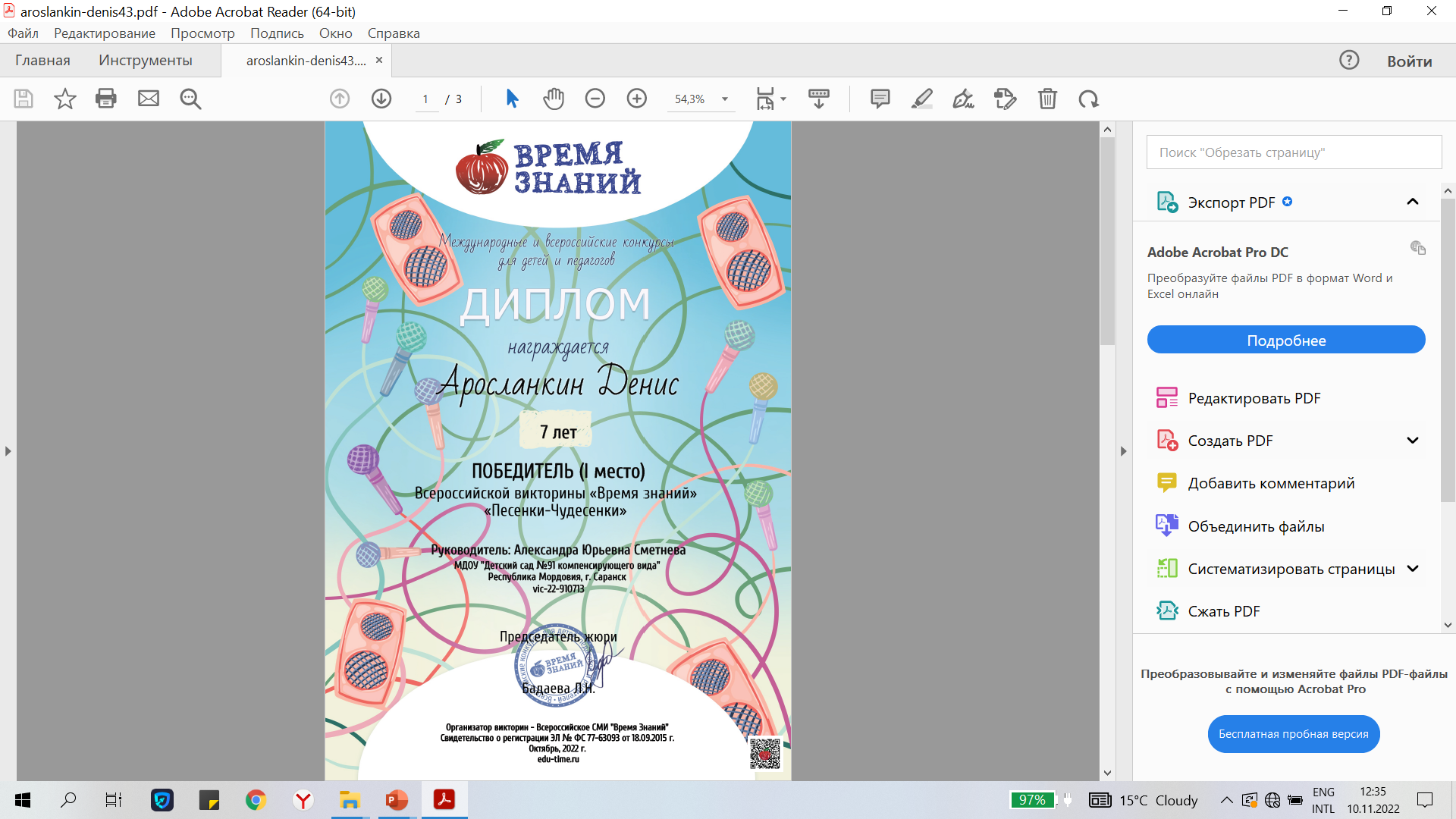 5. Наличие публикацийПорталы сети «Интернет»
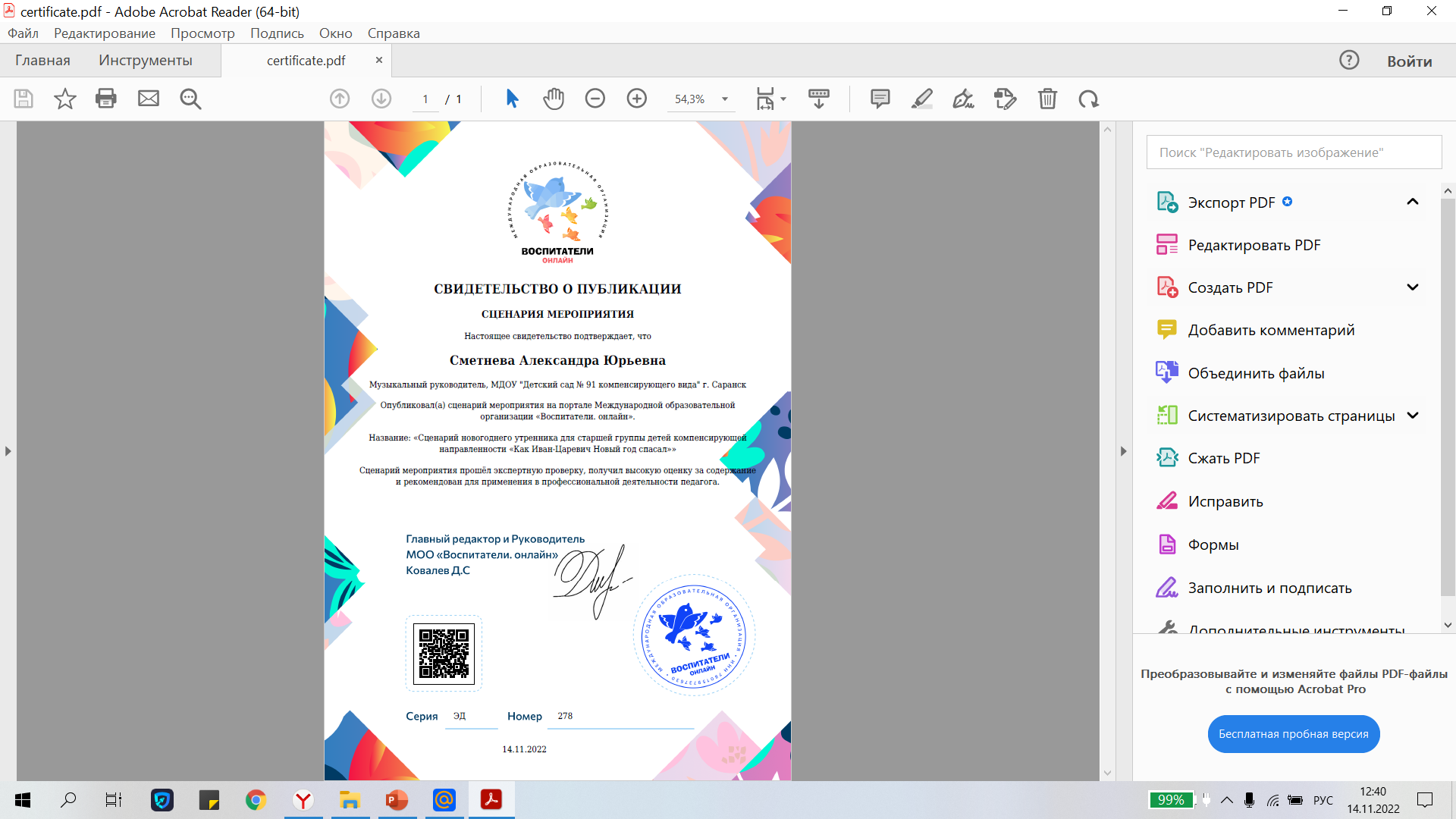 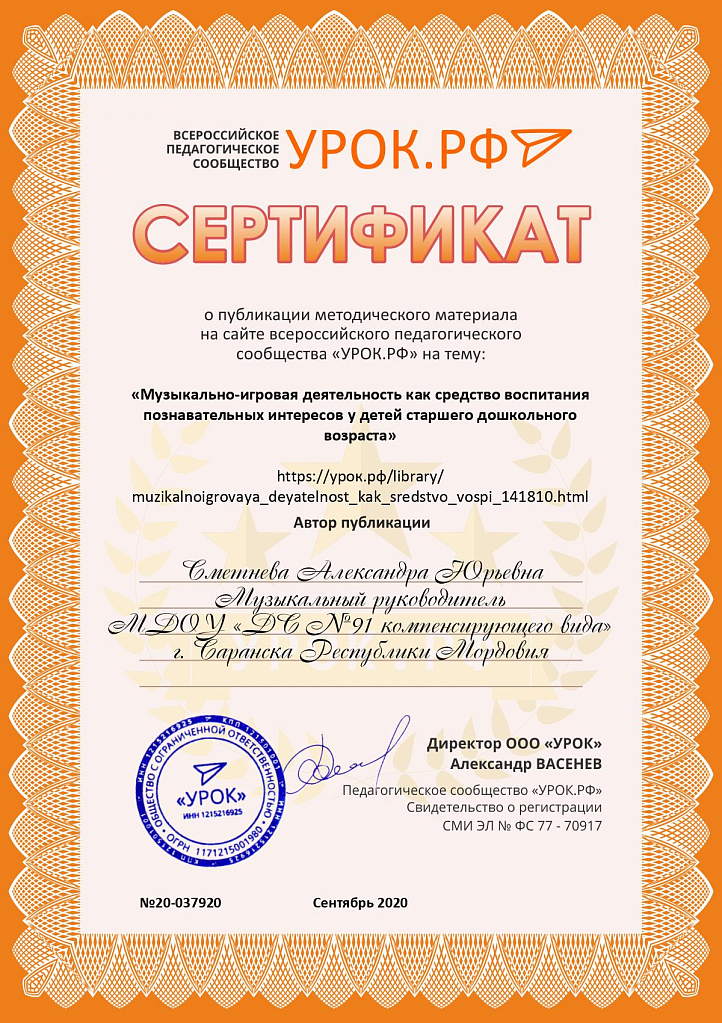 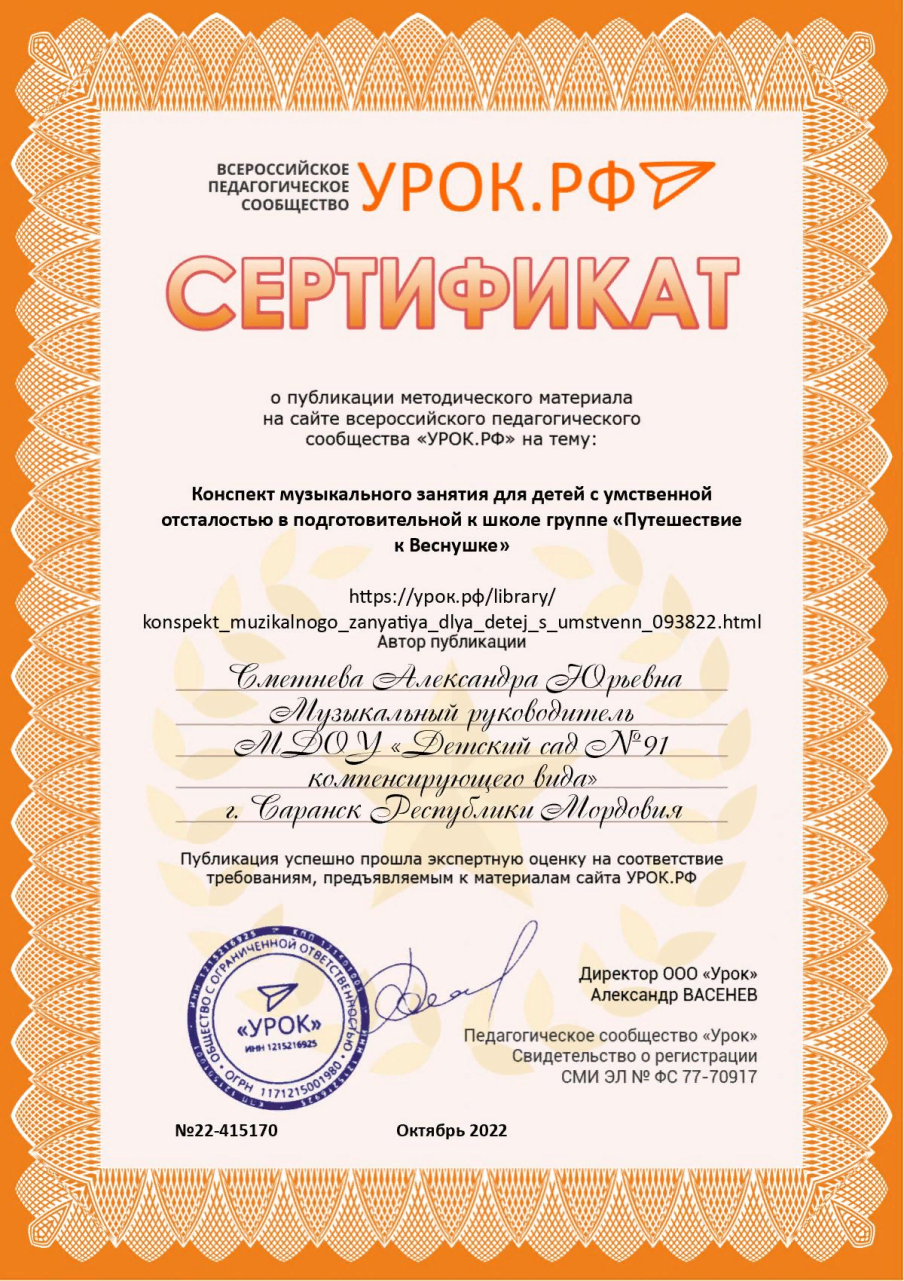 5. Наличие публикацийМеждународный уровень
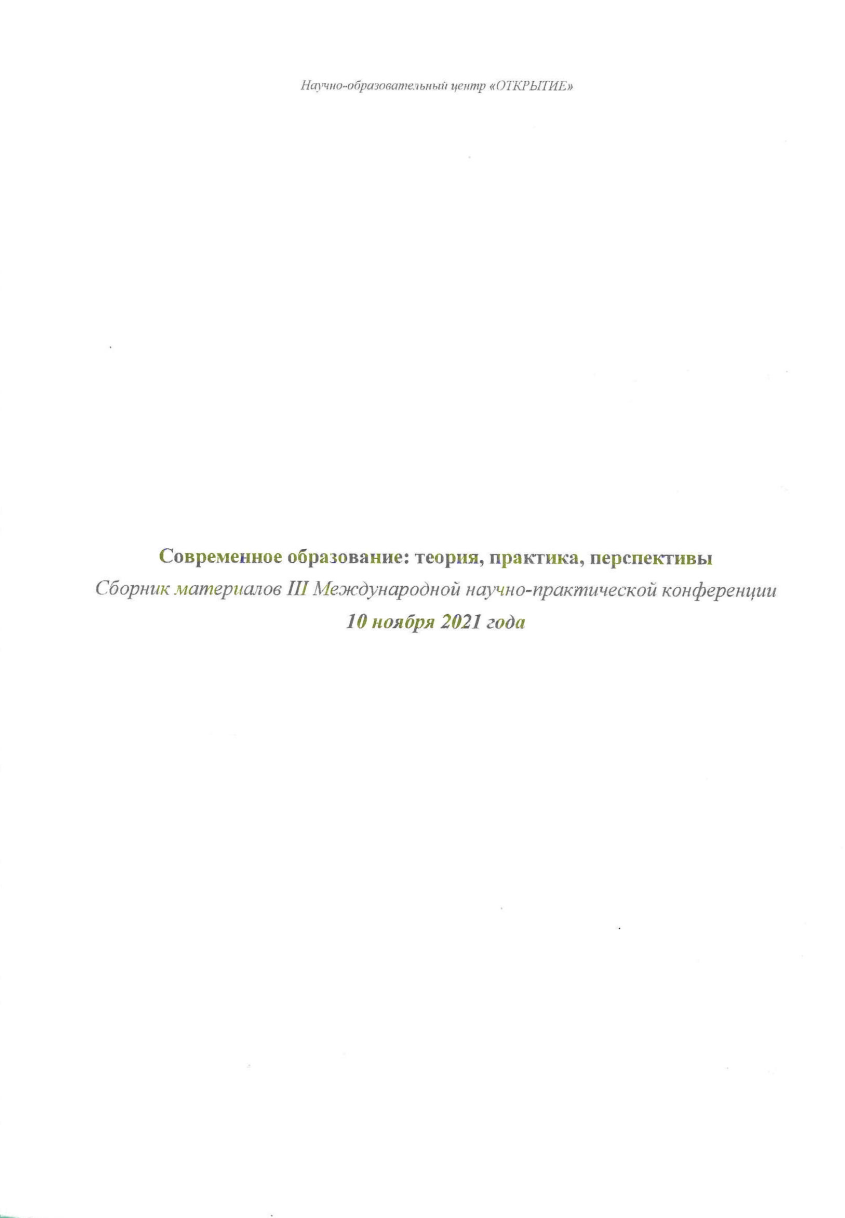 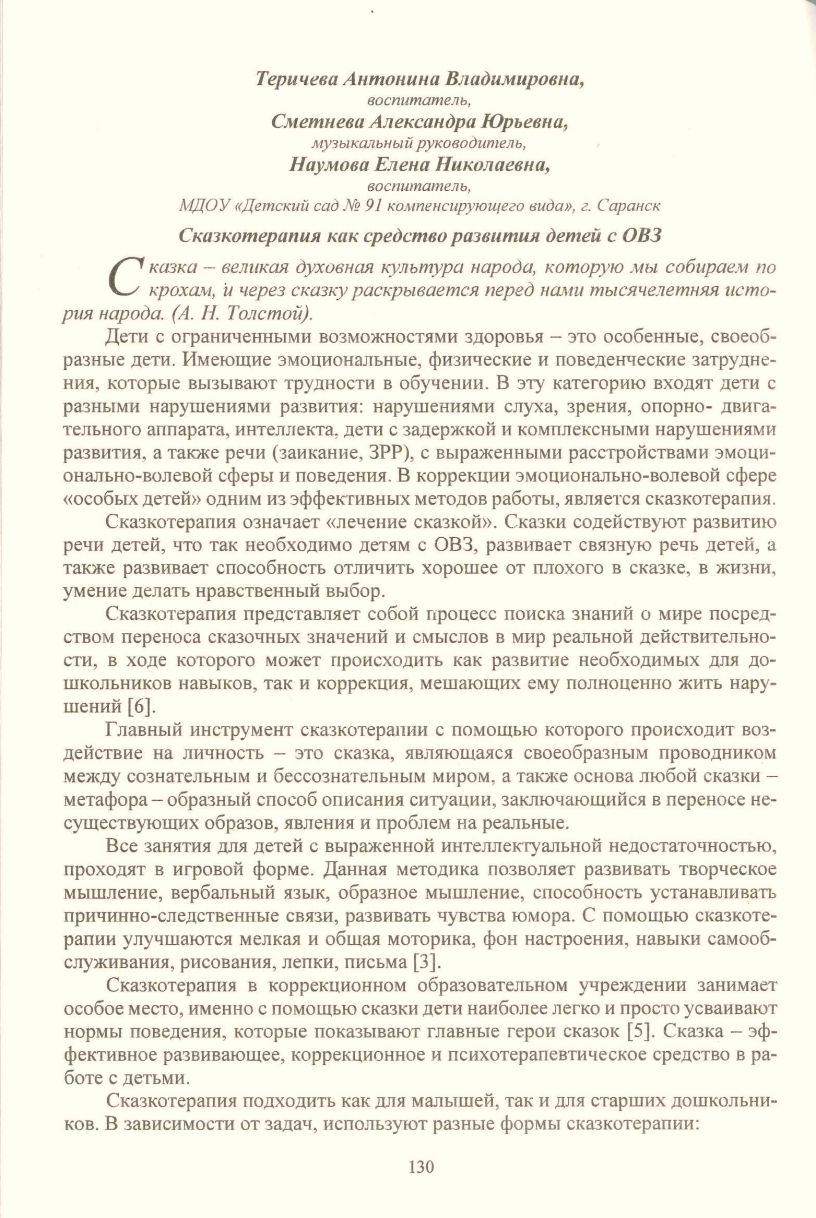 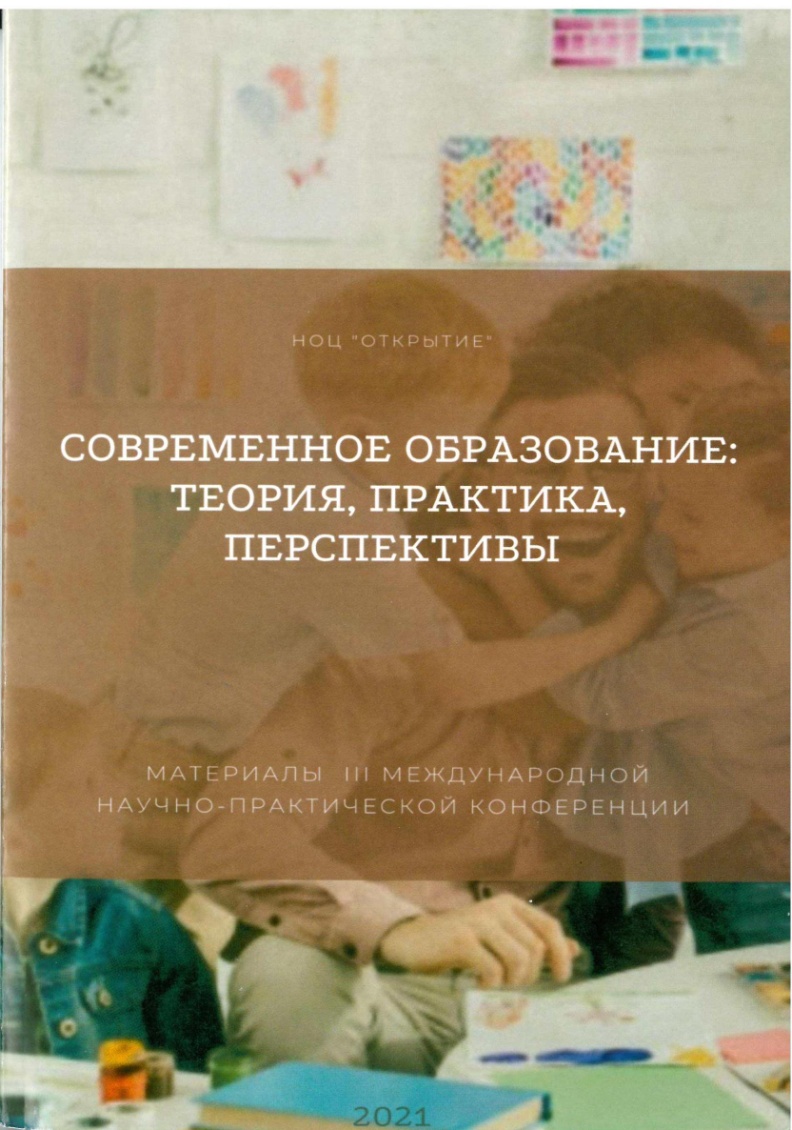 5. Наличие публикацийМеждународный уровень
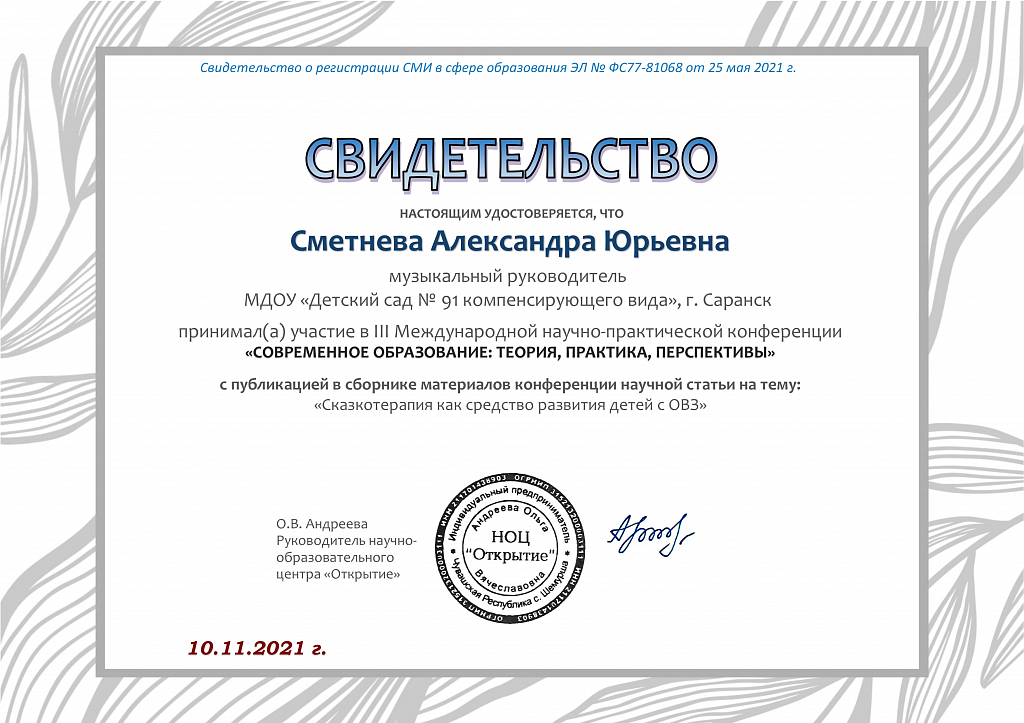 6. Выступления на заседаниях методических советов, научно-практических конференциях, педагогических чтениях, семинарах, секциях, форумах.
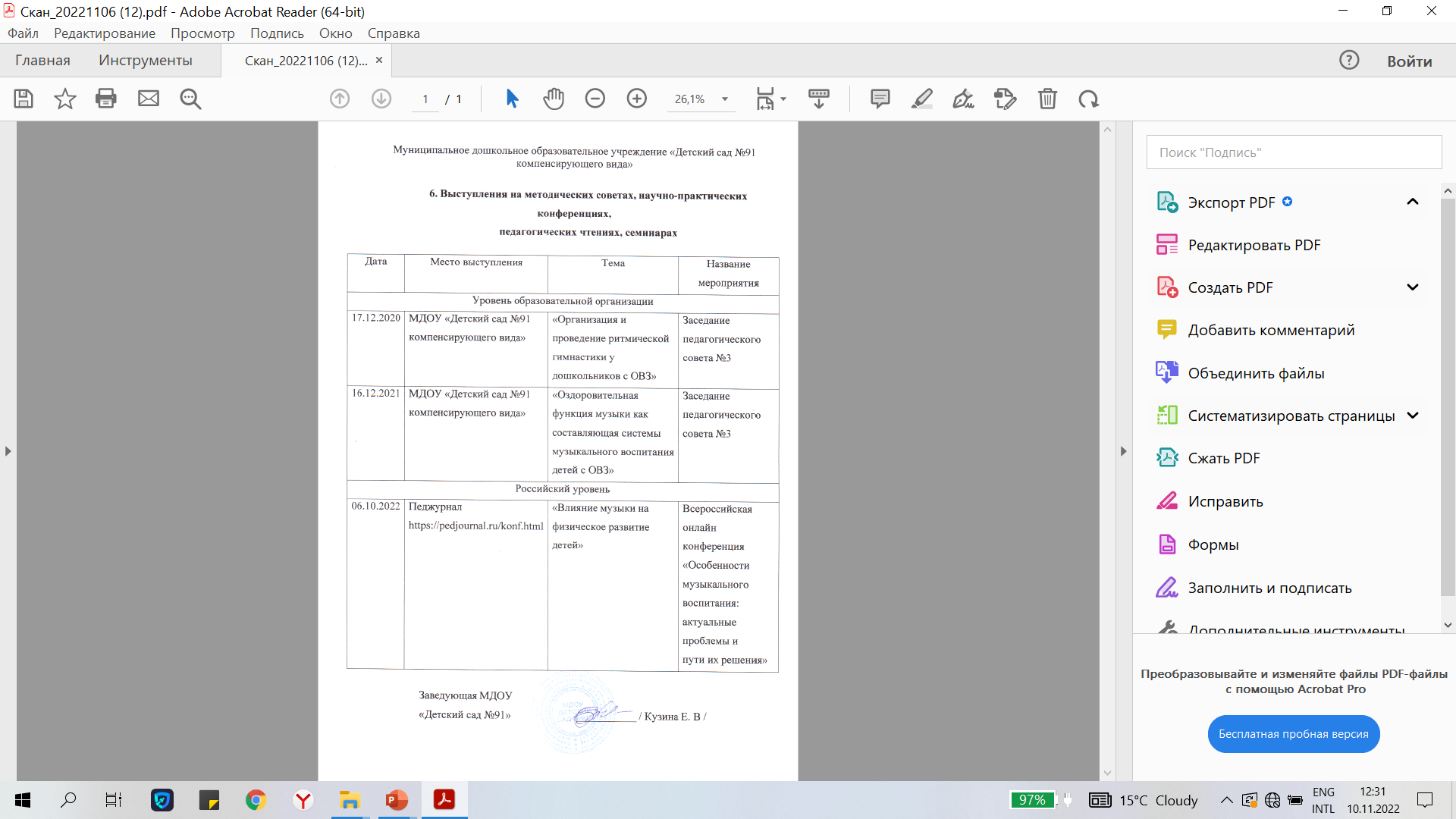 6. Выступления на заседаниях методических советов, научно-практических конференциях, педагогических чтениях, семинарах, секциях, форумах.Уровень образовательной организации
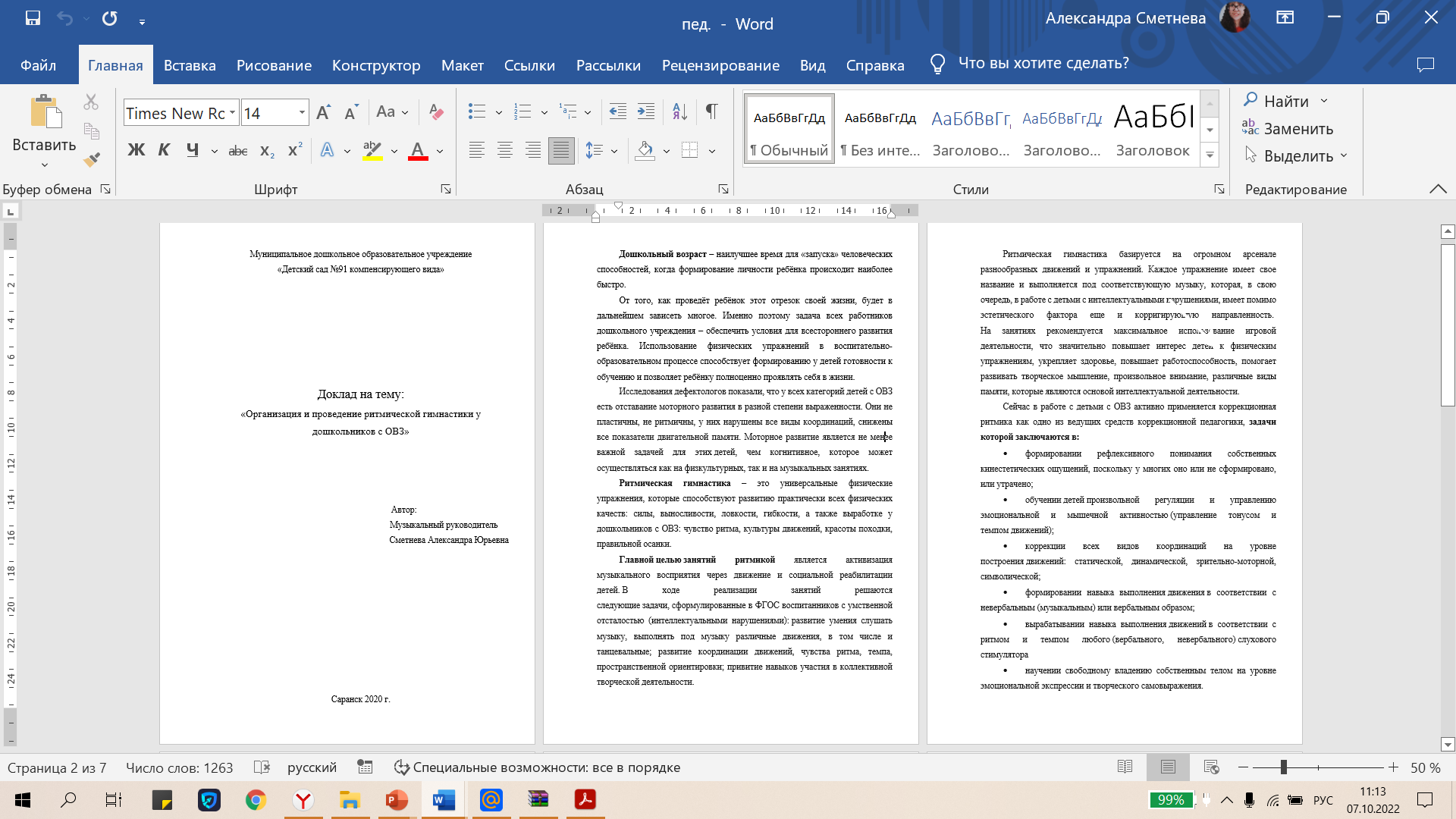 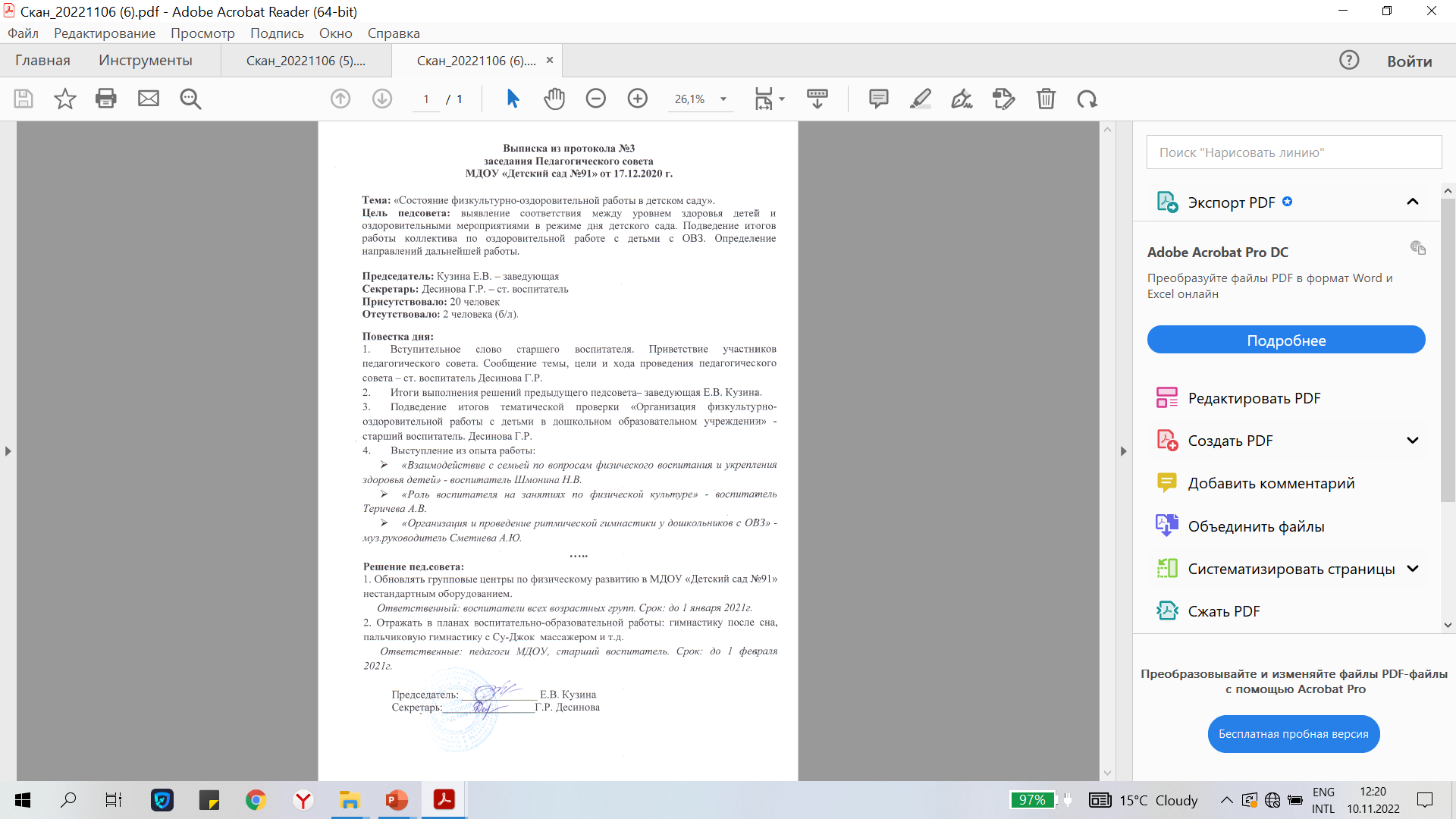 6. Выступления на заседаниях методических советов, научно-практических конференциях, педагогических чтениях, семинарах, секциях, форумах.Уровень образовательной организации
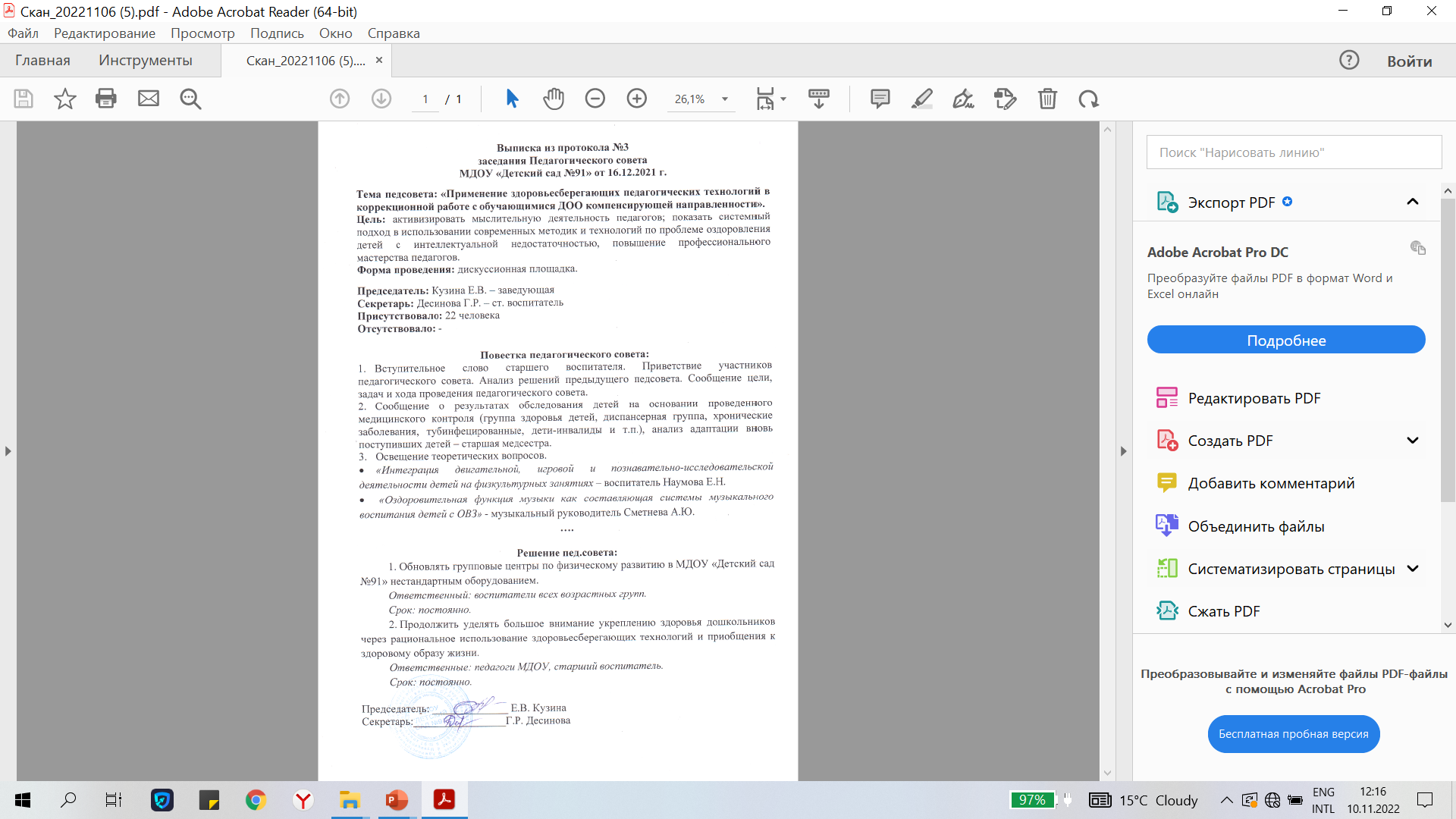 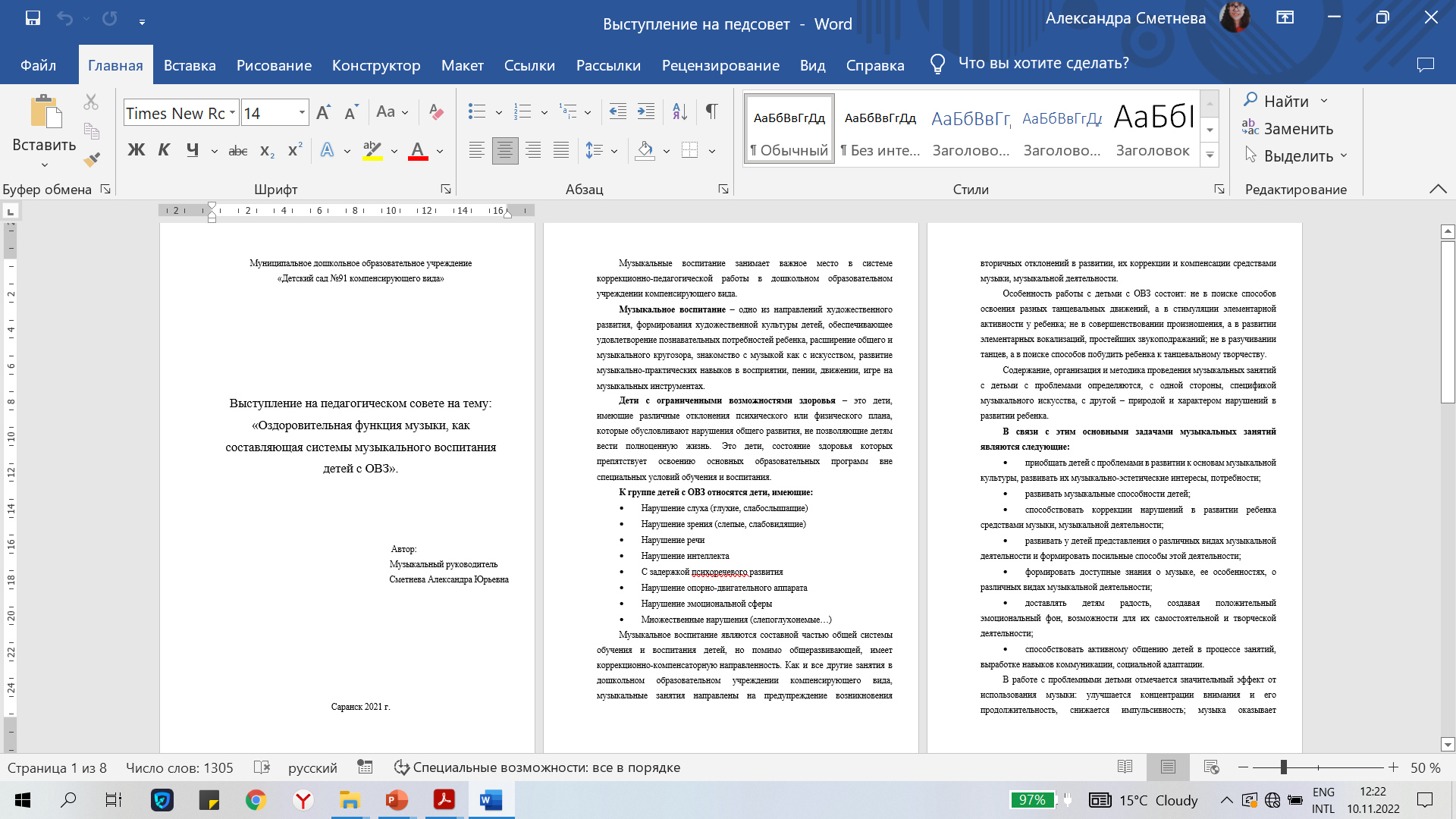 6. Выступления на заседаниях методических советов, научно-практических конференциях, педагогических чтениях, семинарах, секциях, форумах.
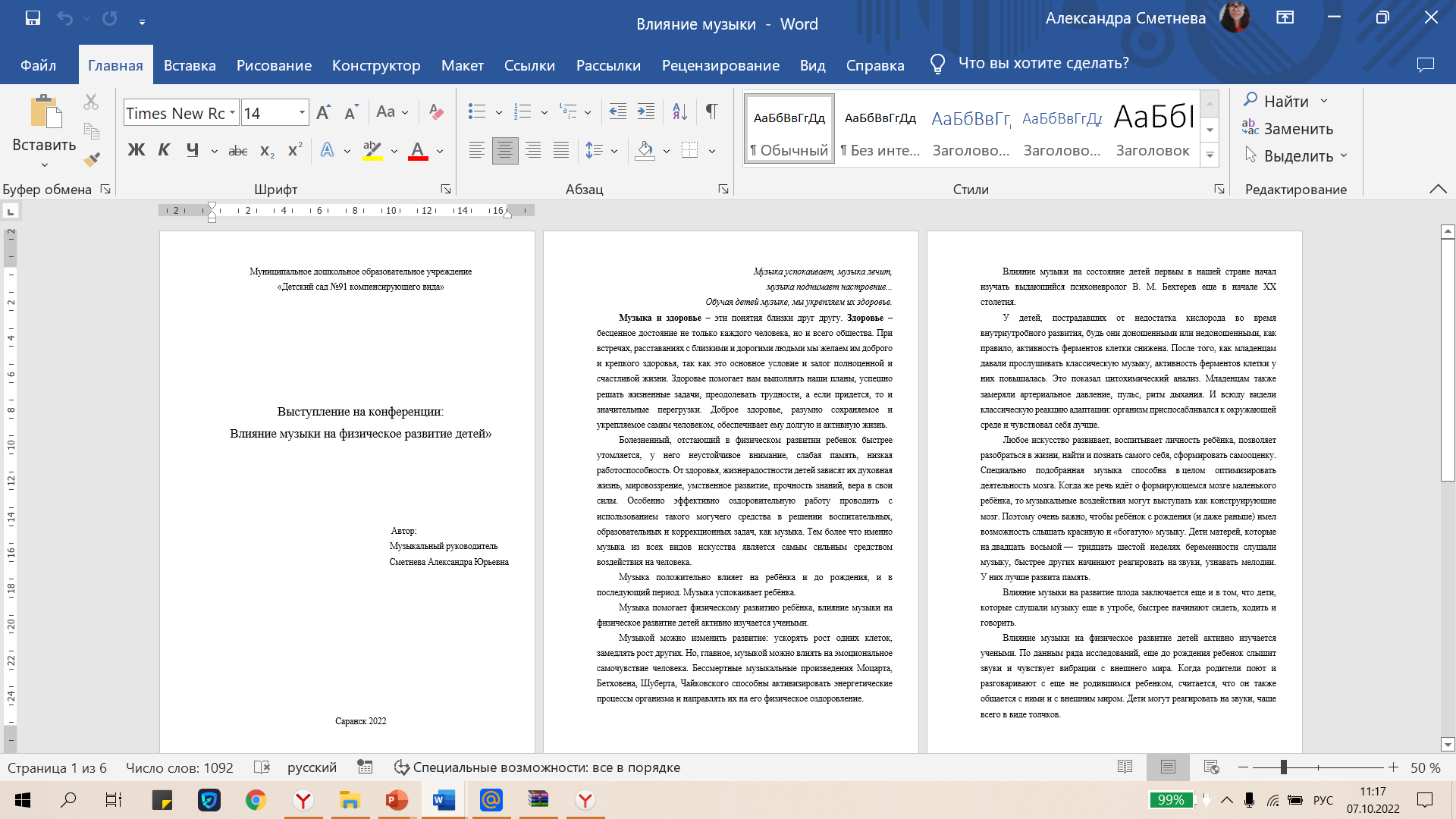 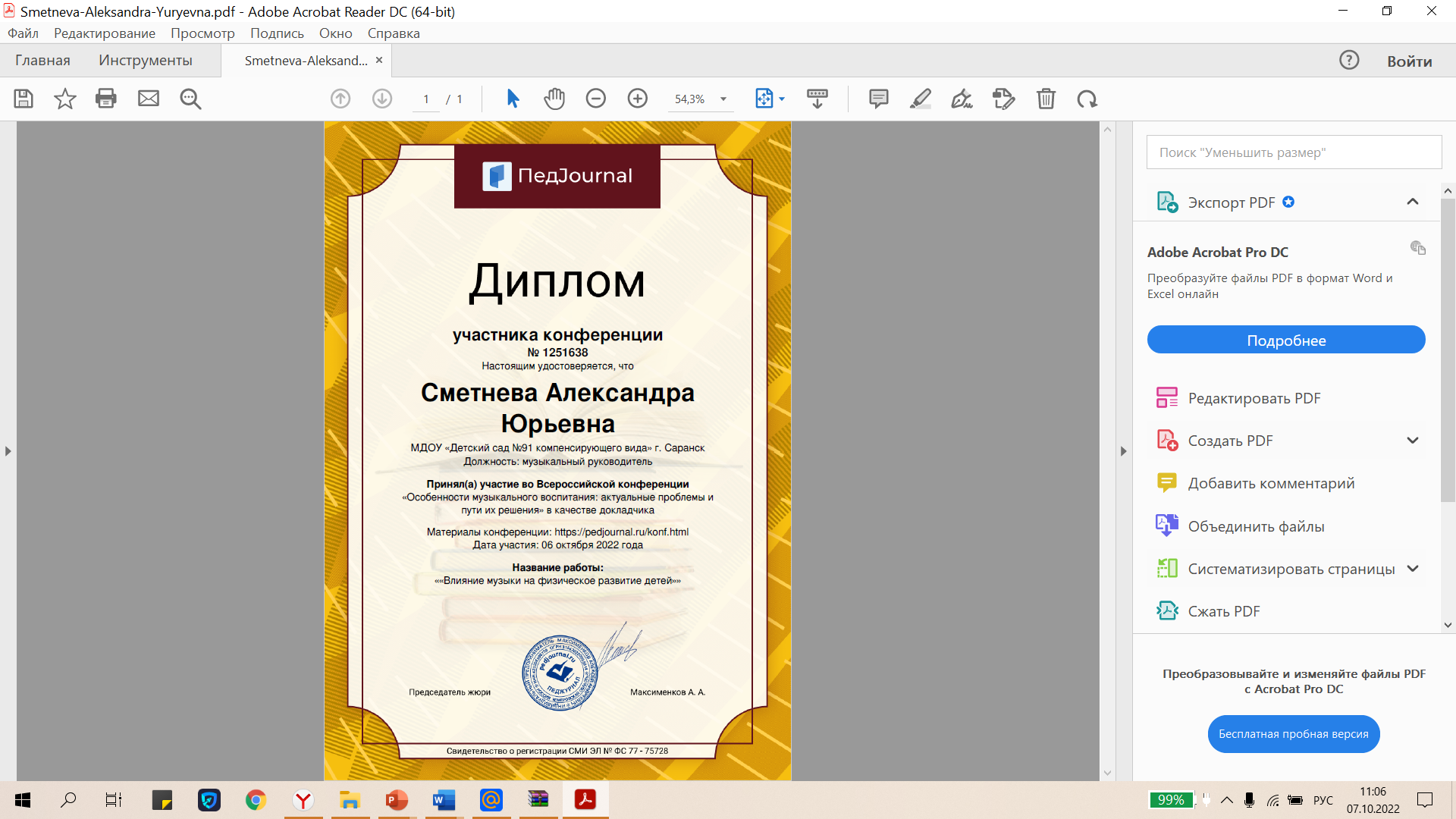 7. Проведение открытых занятий, мастер-классов, мероприятий.Уровень образовательной организации
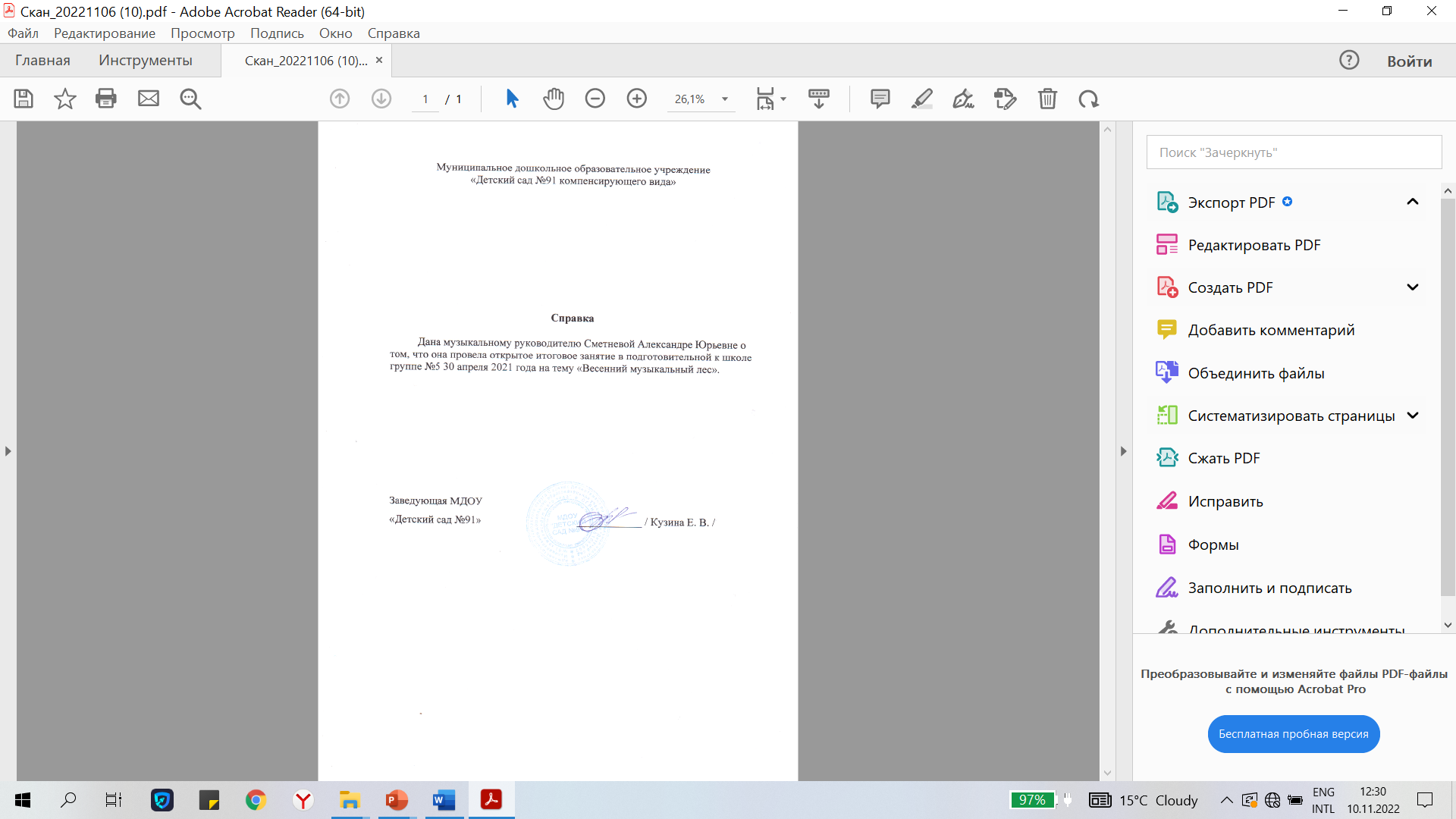 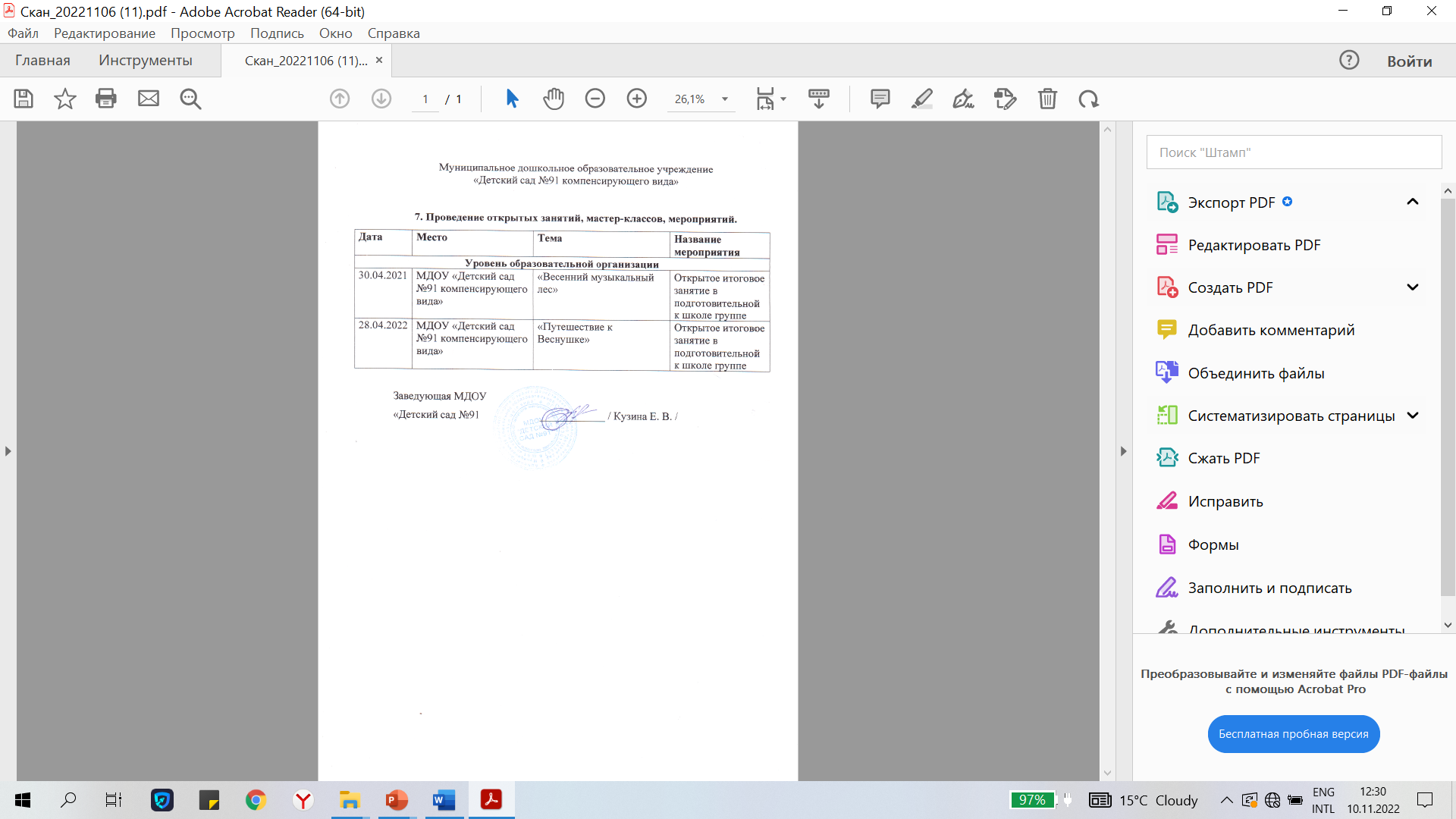 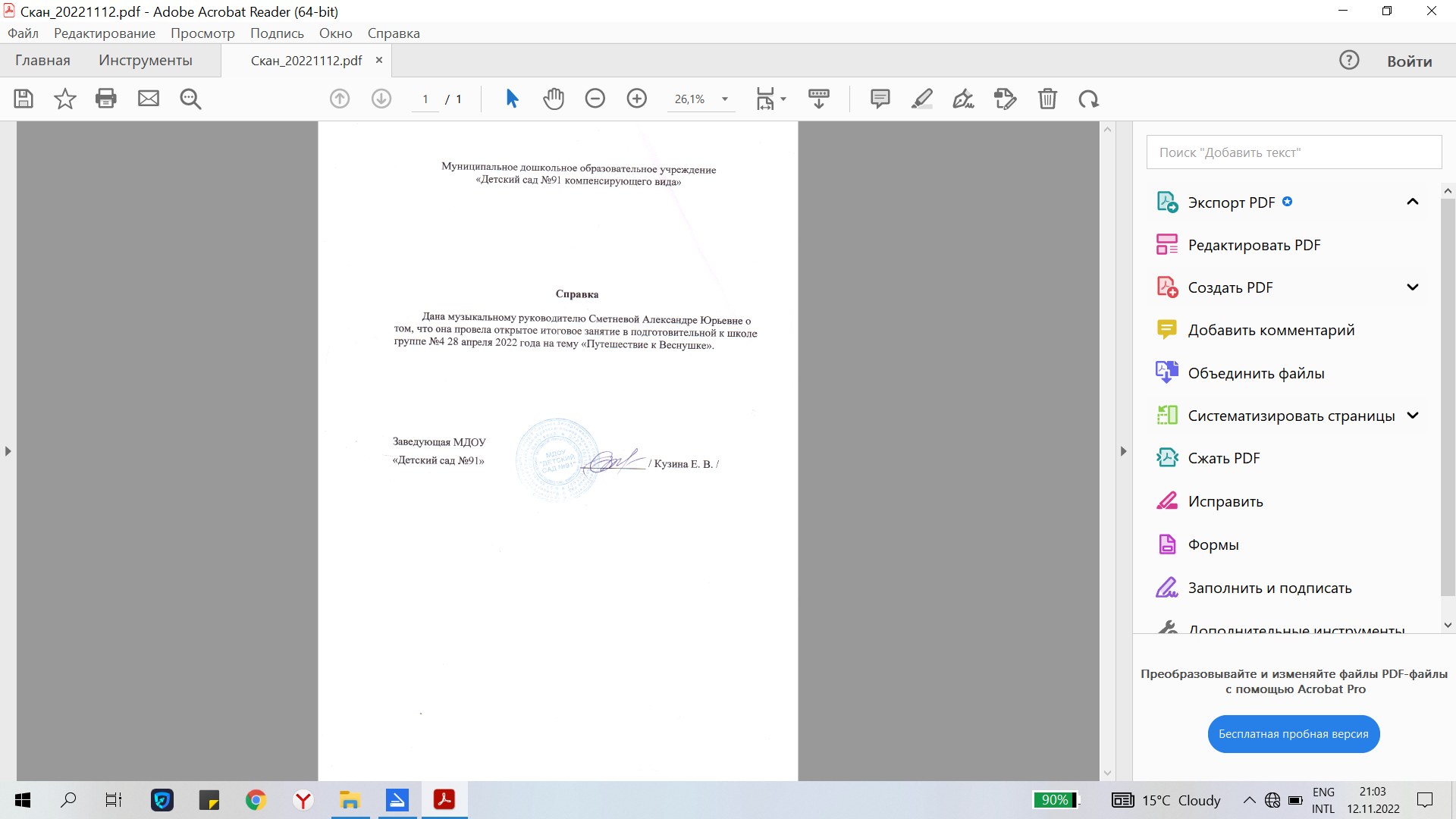 8. Экспертная деятельностьВ сети «Интернет»
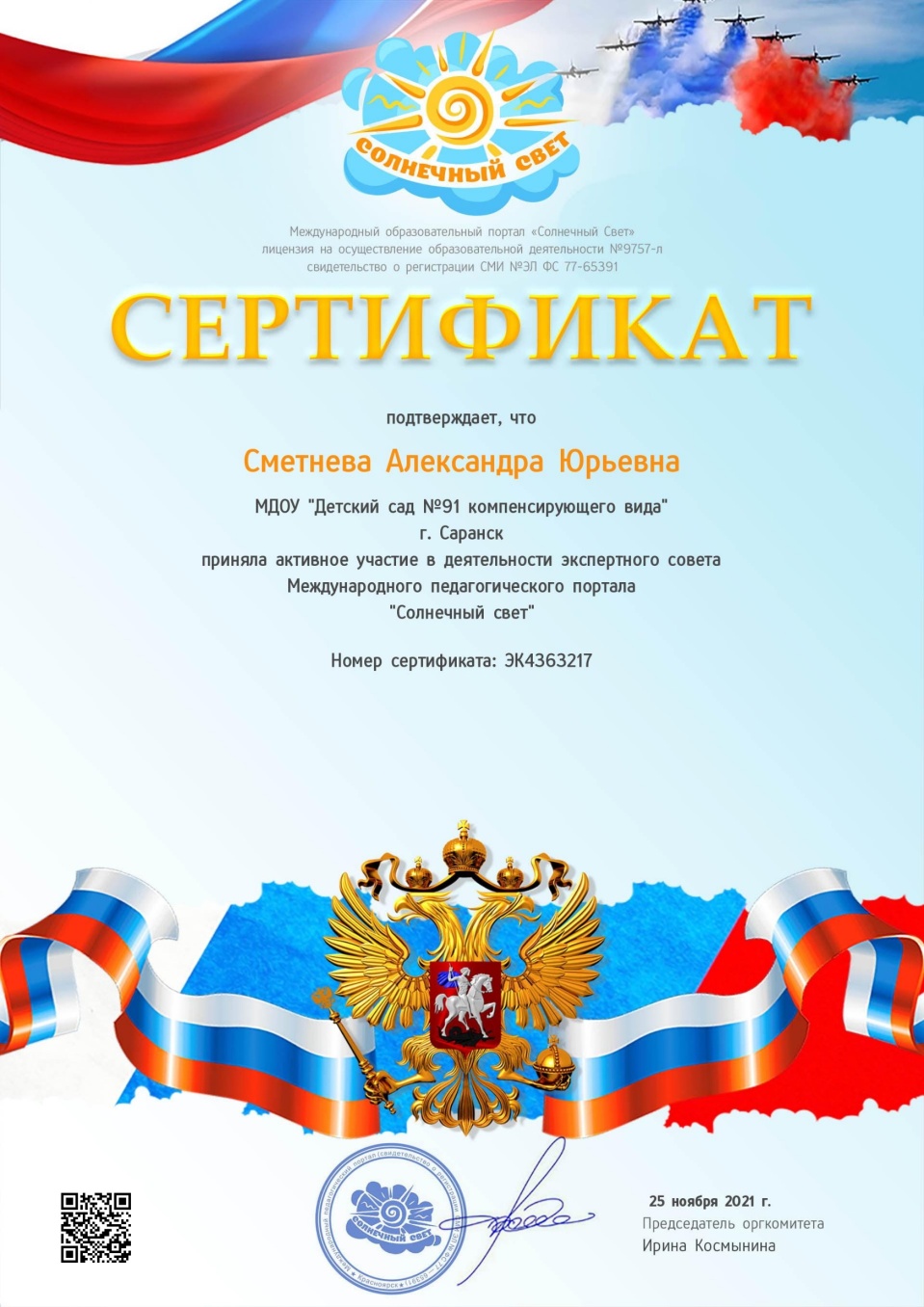 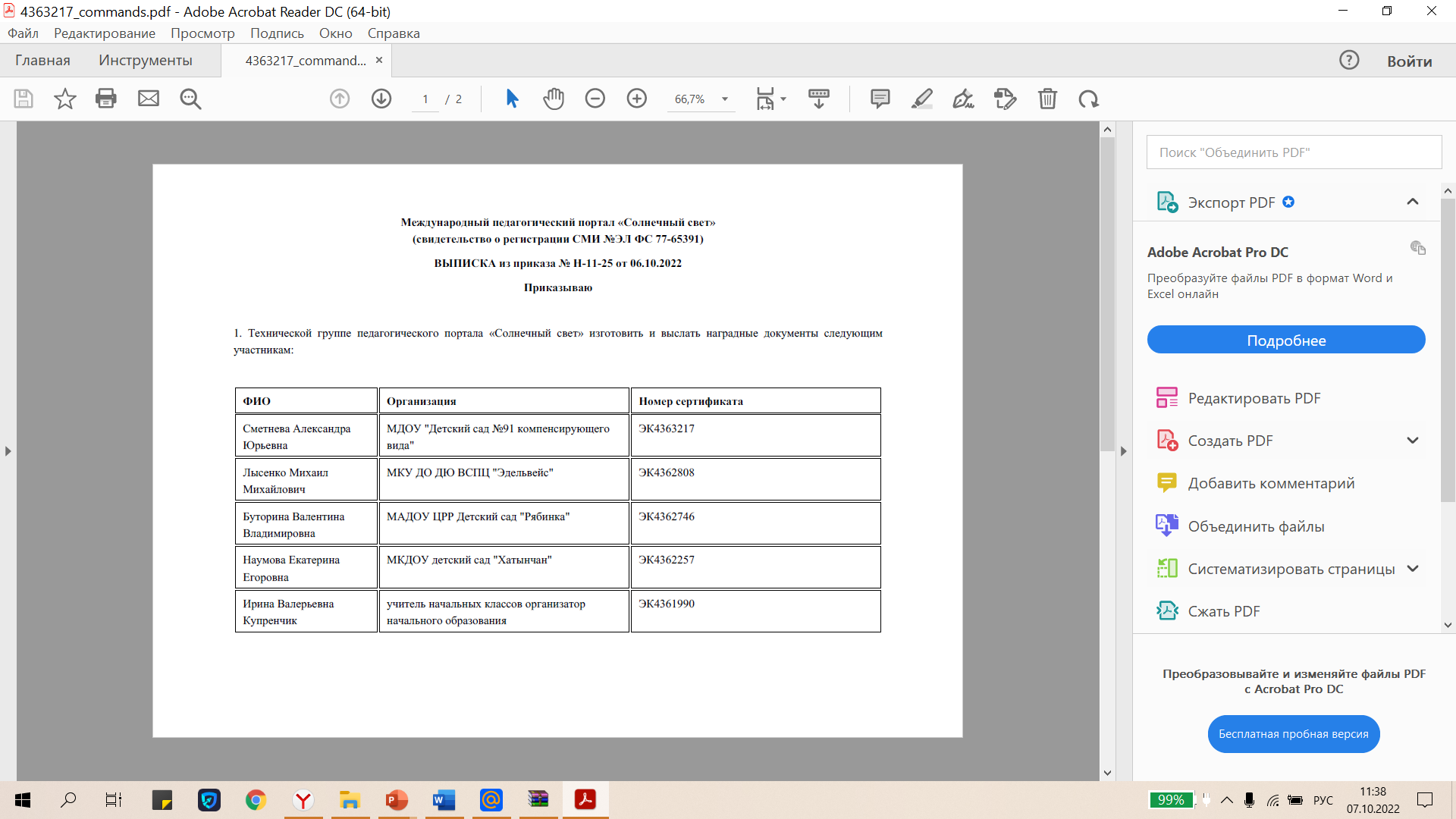 9. Общественно-педагогическая активность педагога: участие в комиссиях, педагогических сообществах, в жюри конкурсов.Член педагогических Интернет сообществ
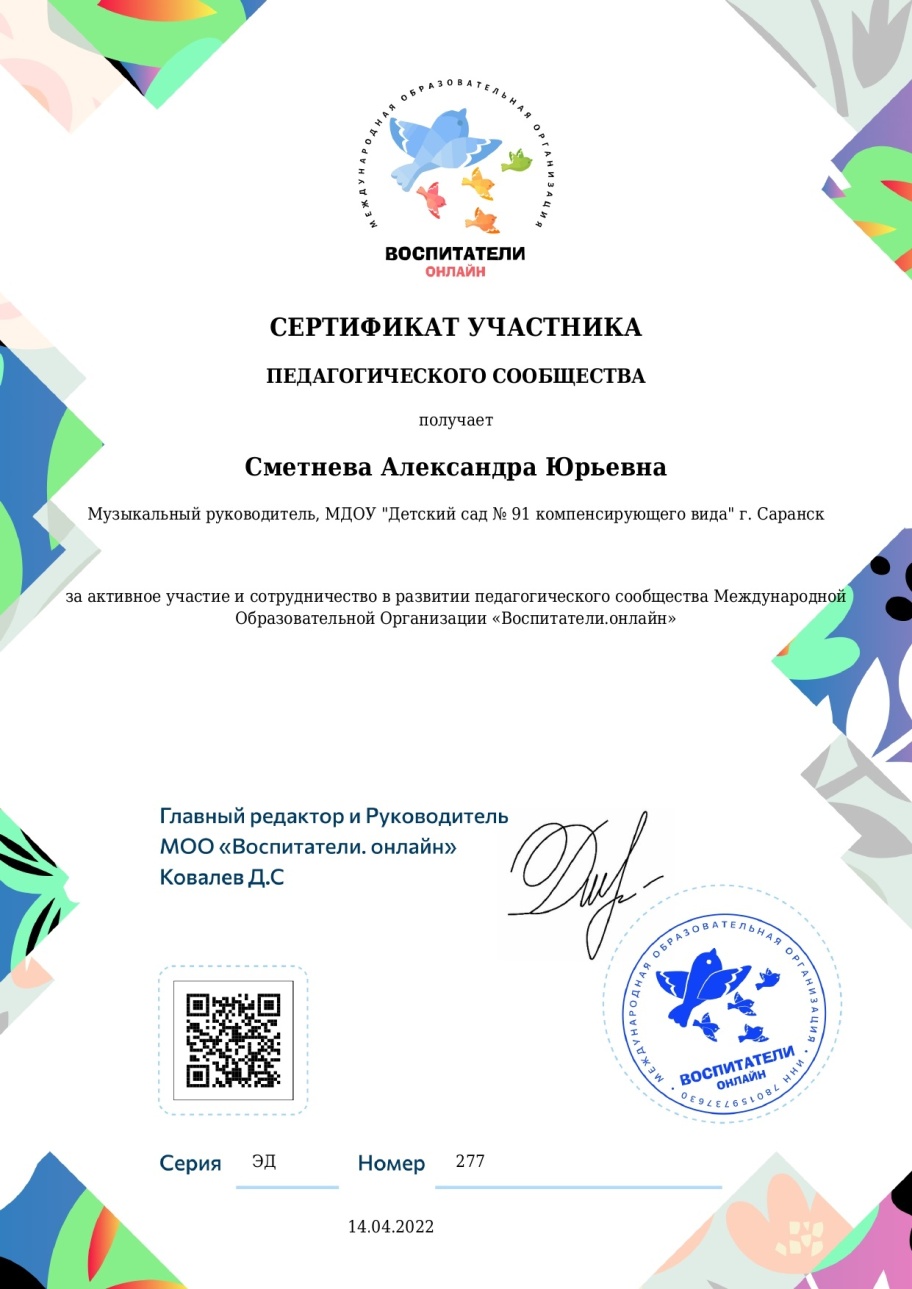 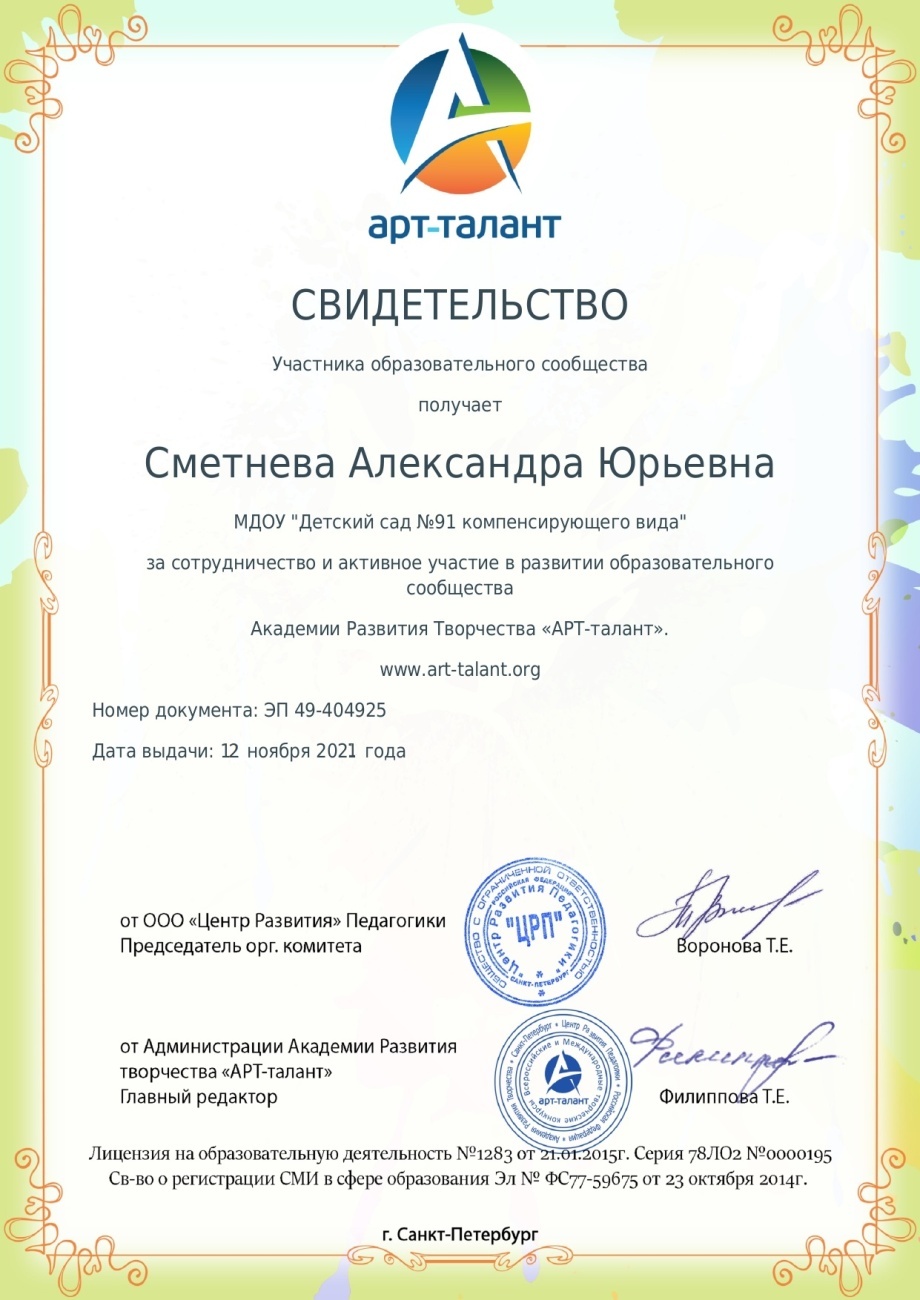 9. Общественно-педагогическая активность педагога: участие в комиссиях, педагогических сообществах, в жюри конкурсов.
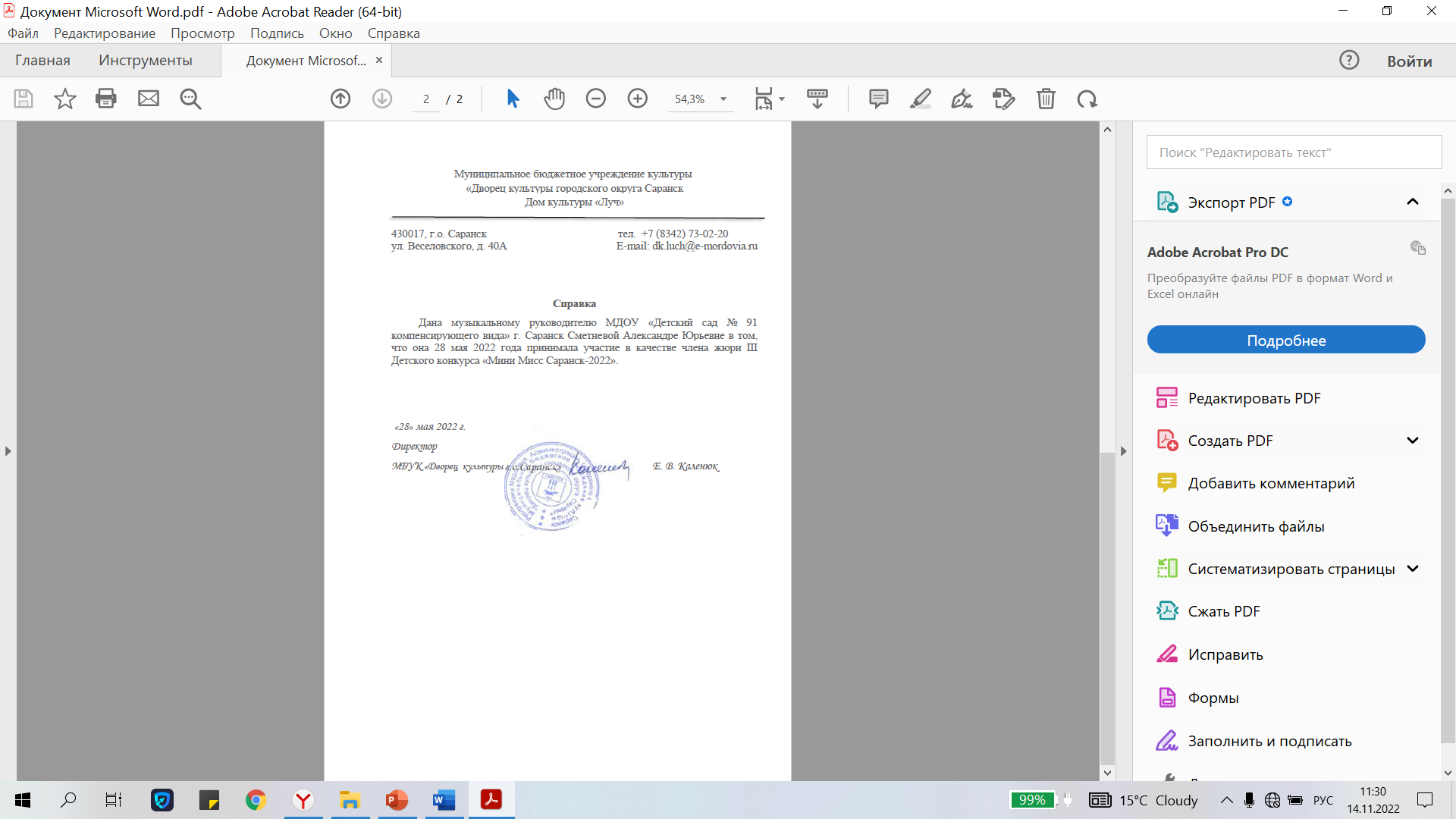 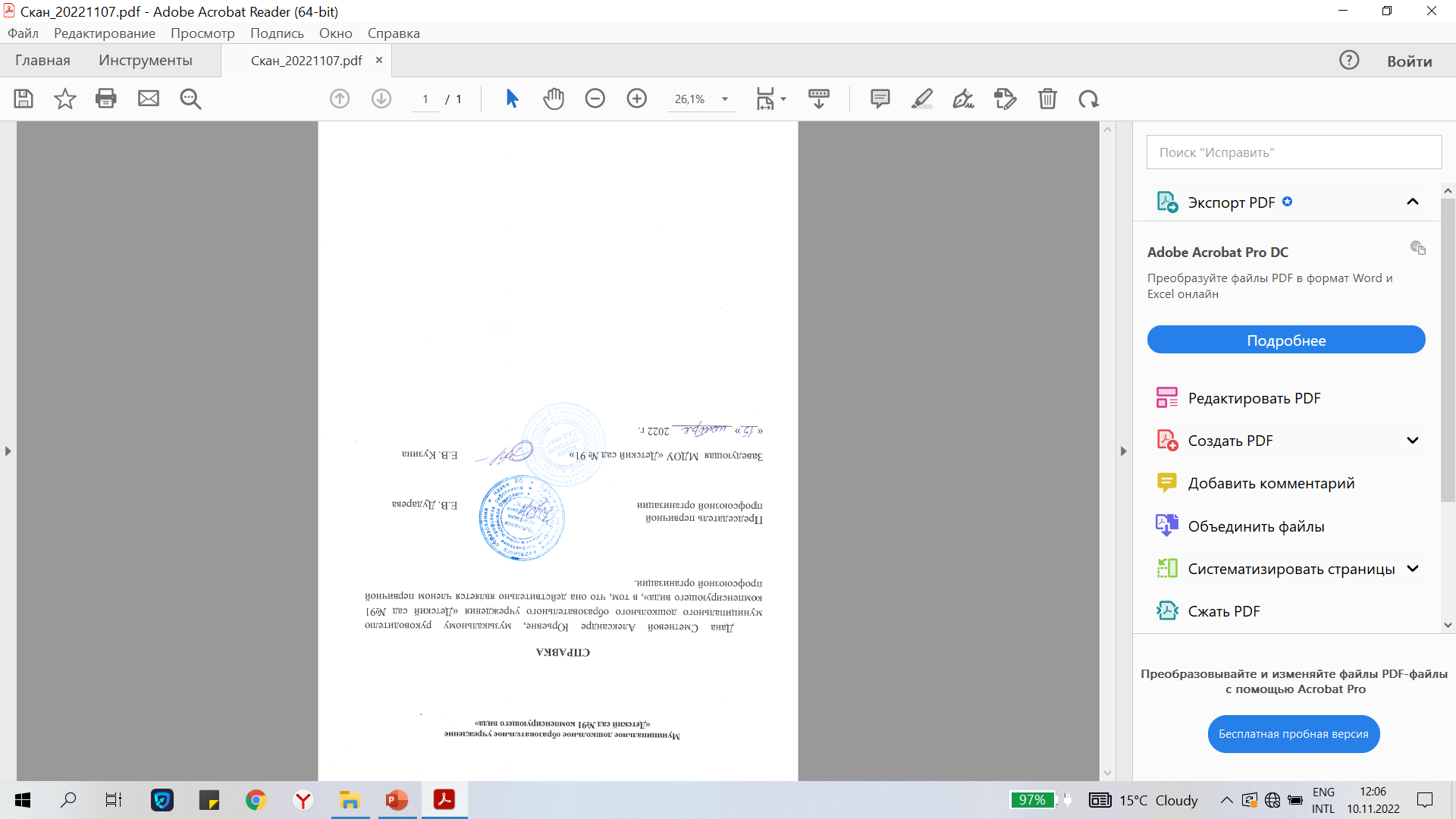 10. Реализация регионального компонента в образовательном процессе.
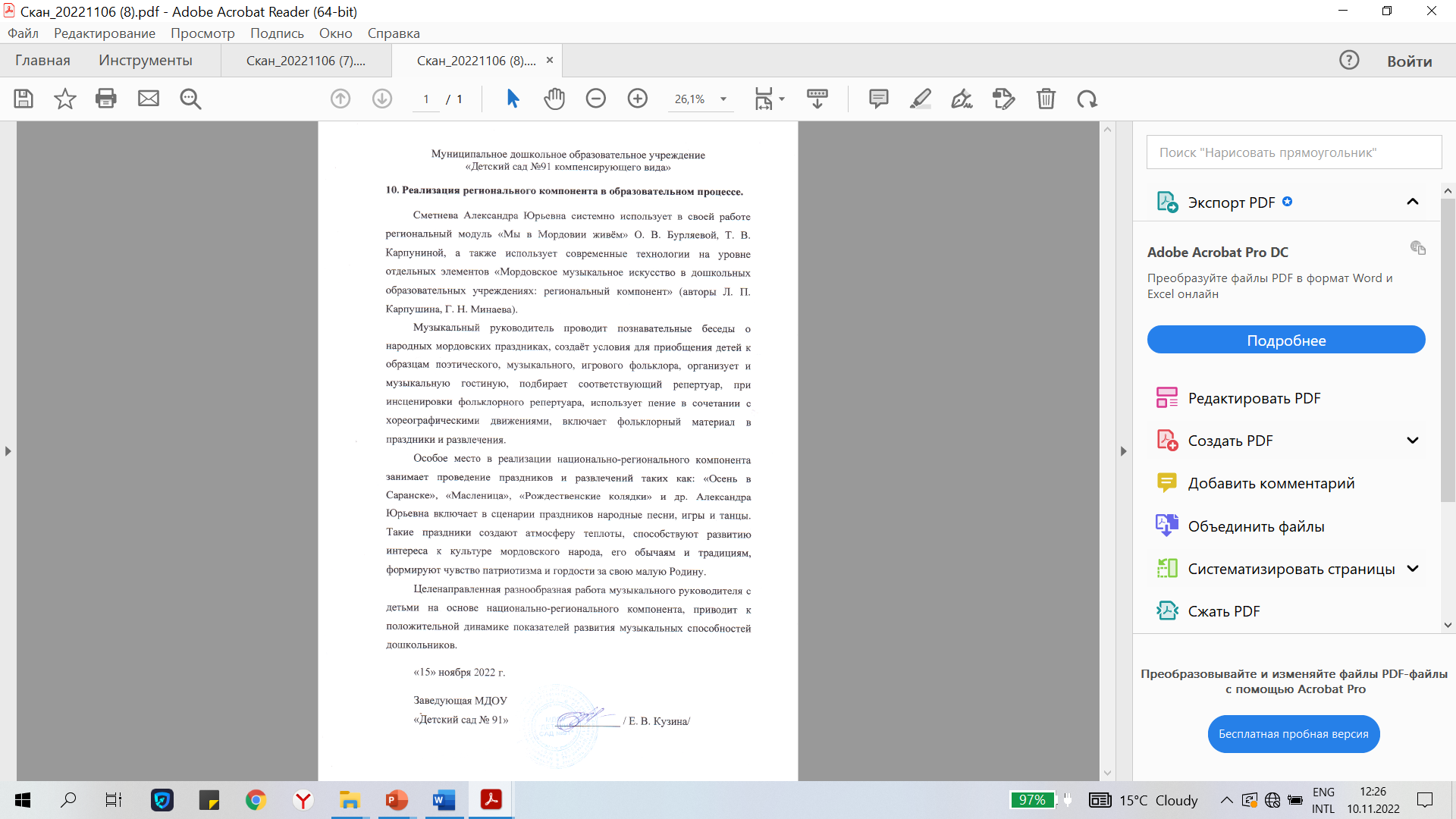 11. Участие педагога в профессиональных конкурсахНа порталах сети «Интернет»
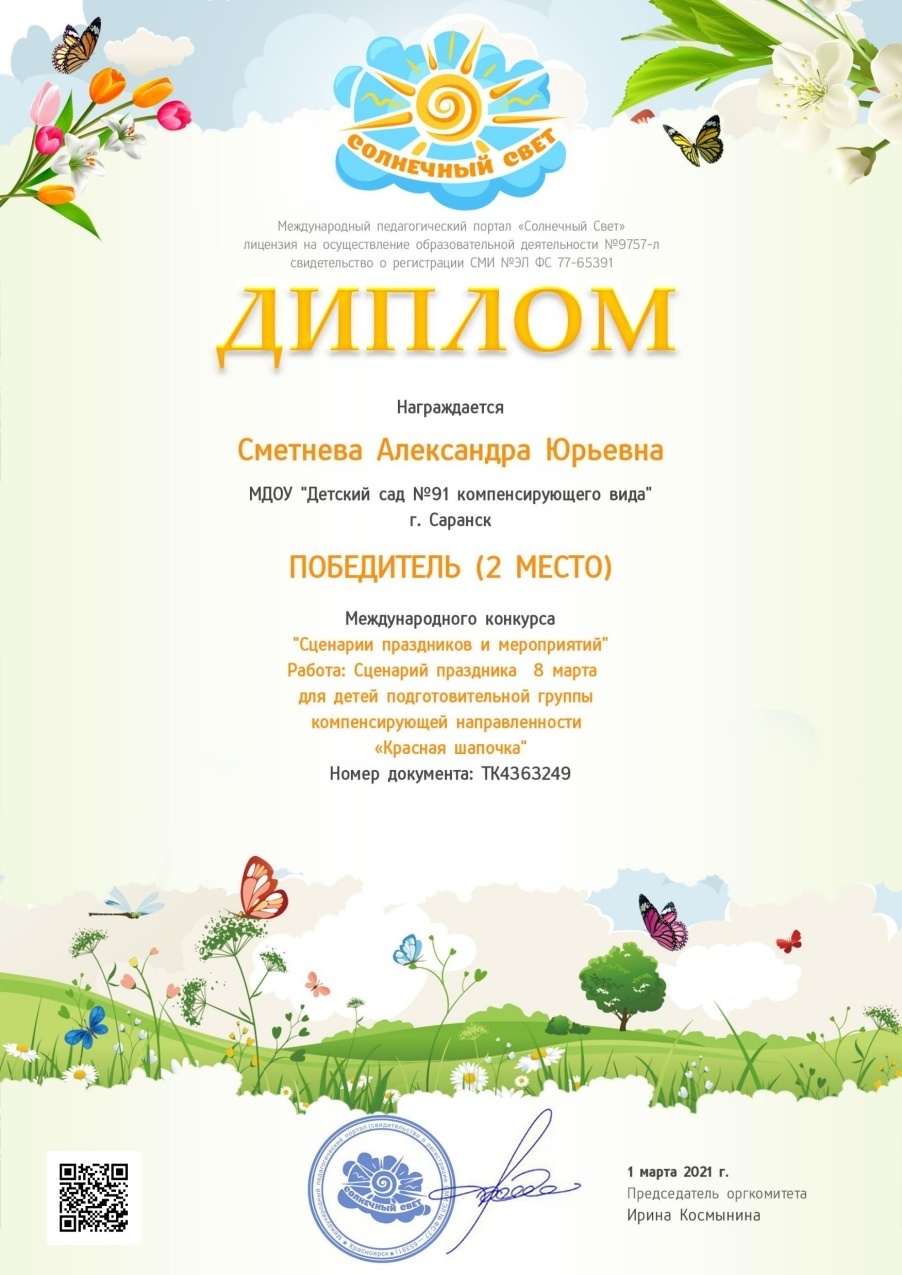 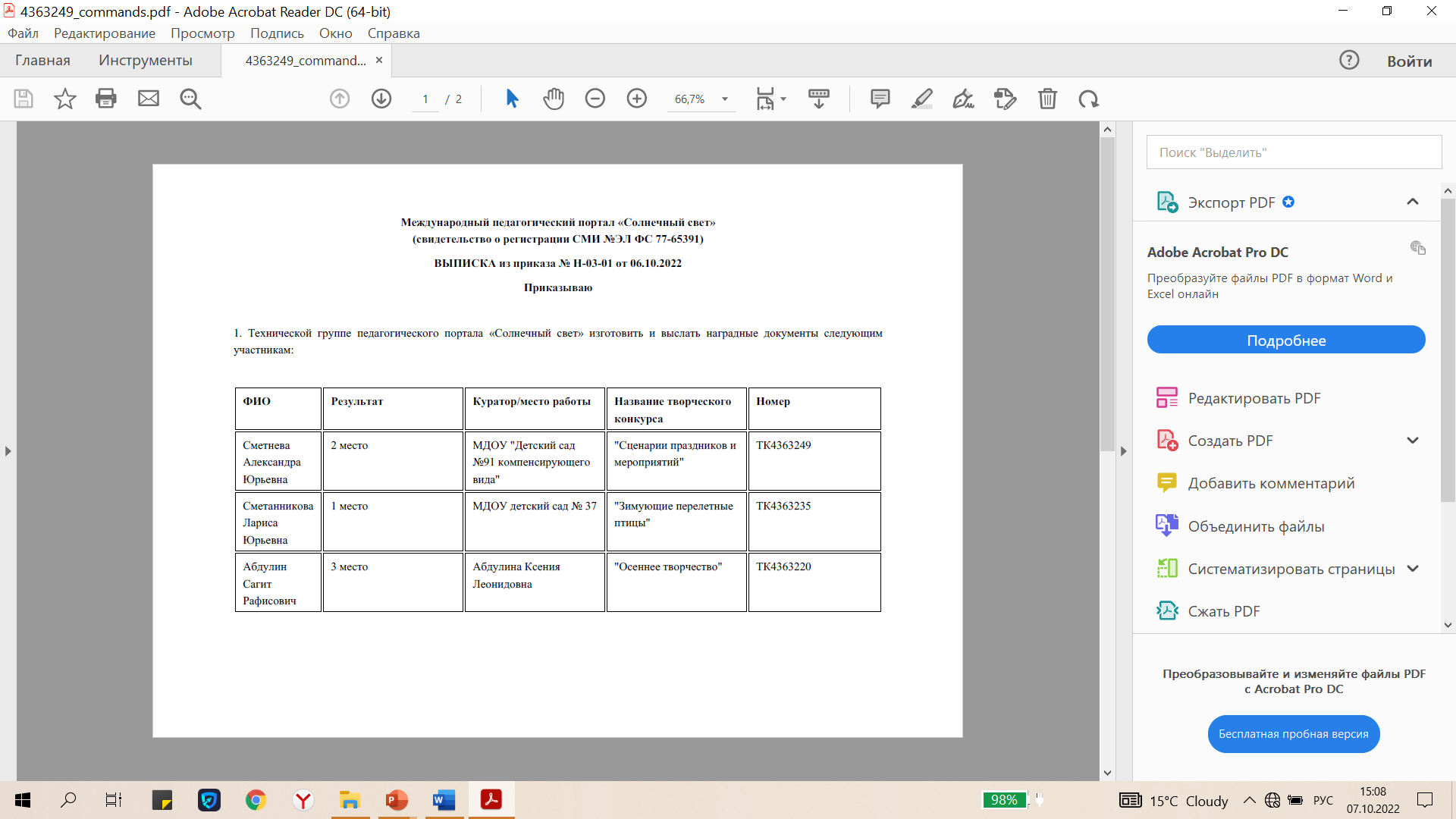 11. Участие педагога в профессиональных конкурсахКонкурс республиканского уровня
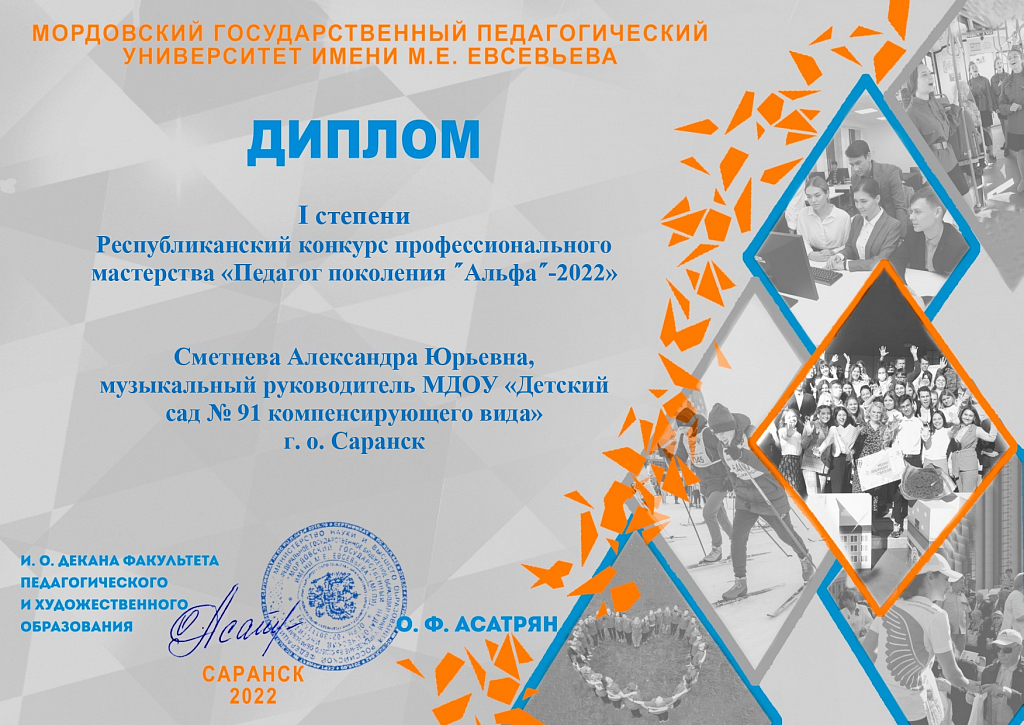 13. Награды и поощрения
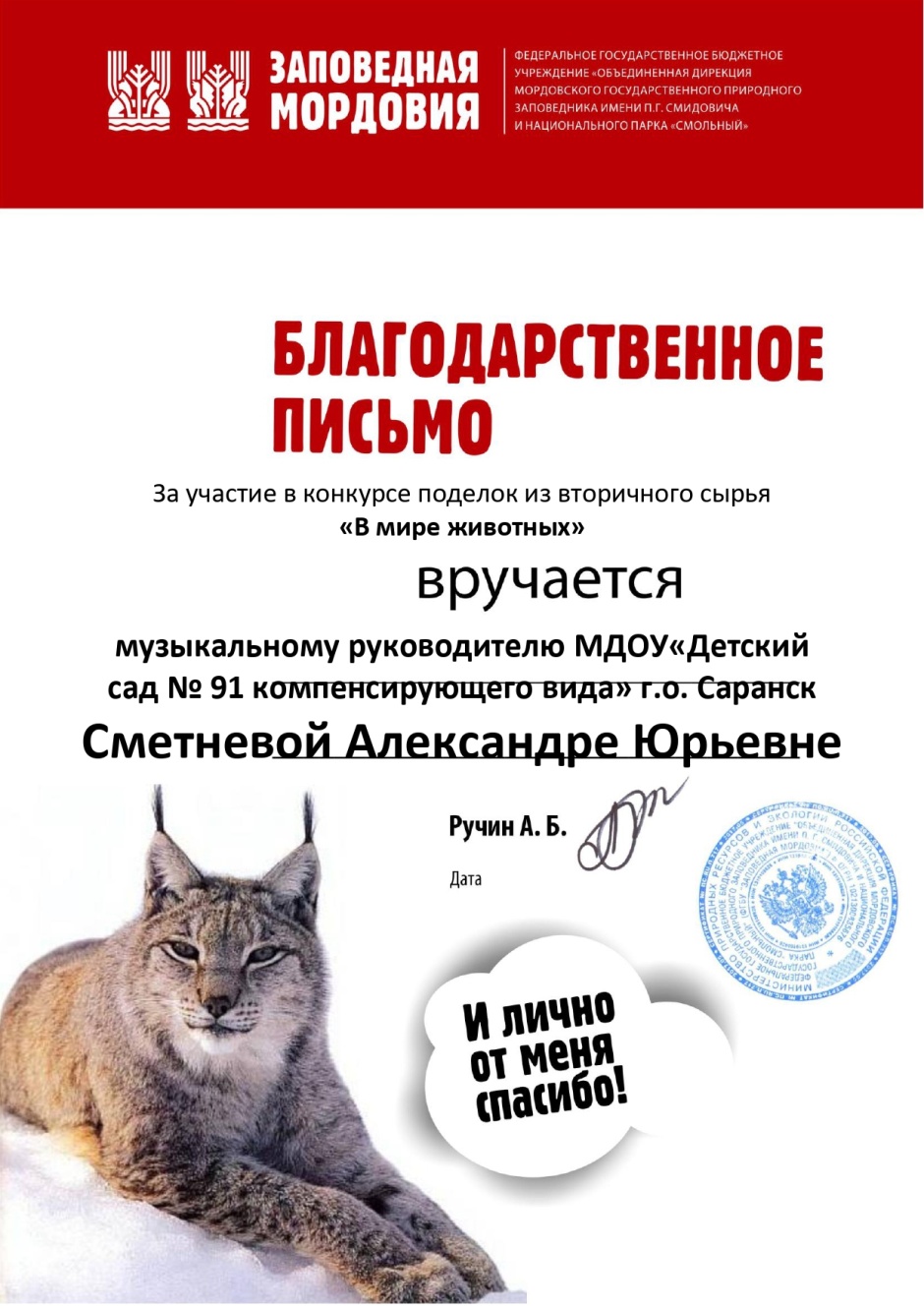 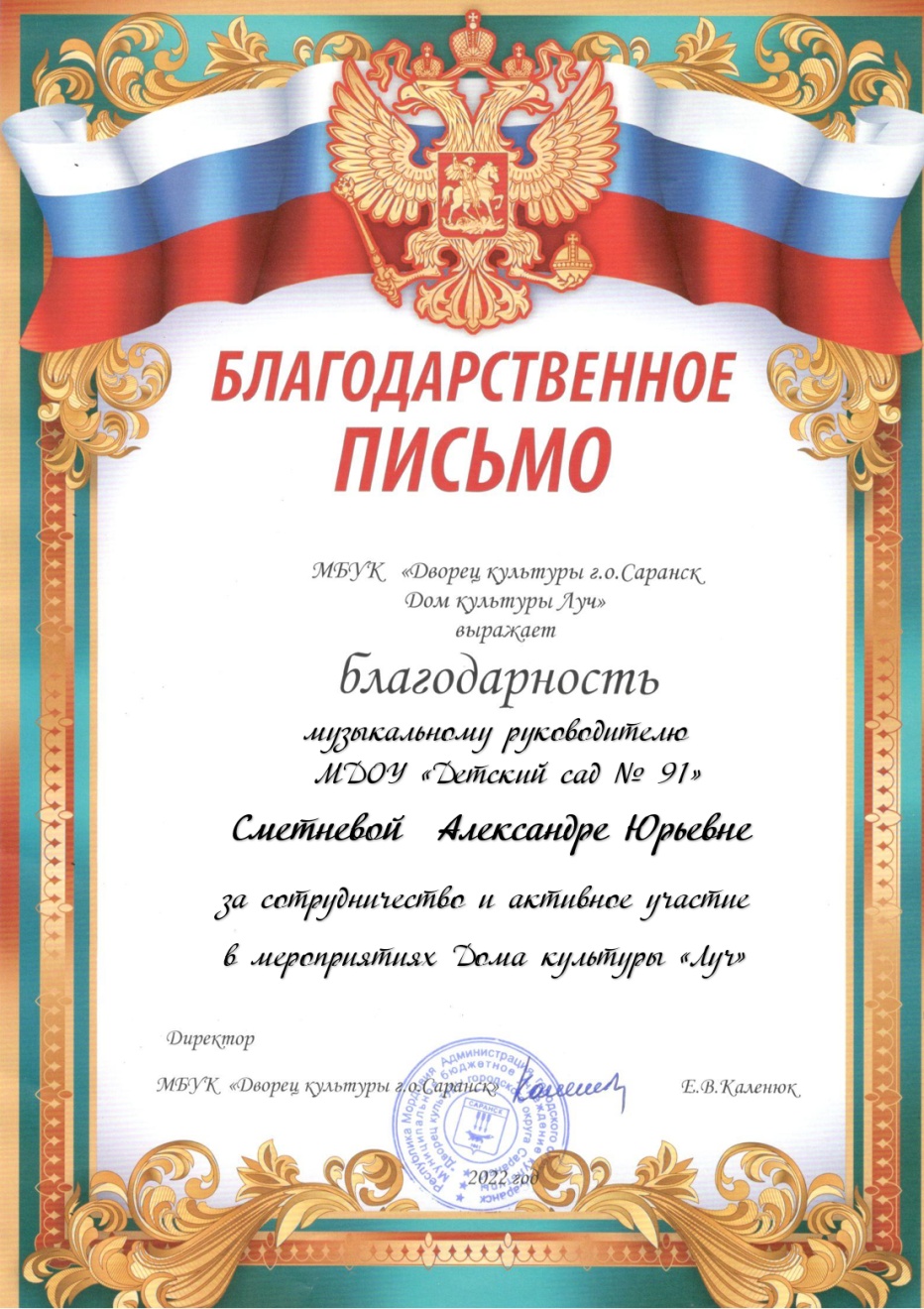 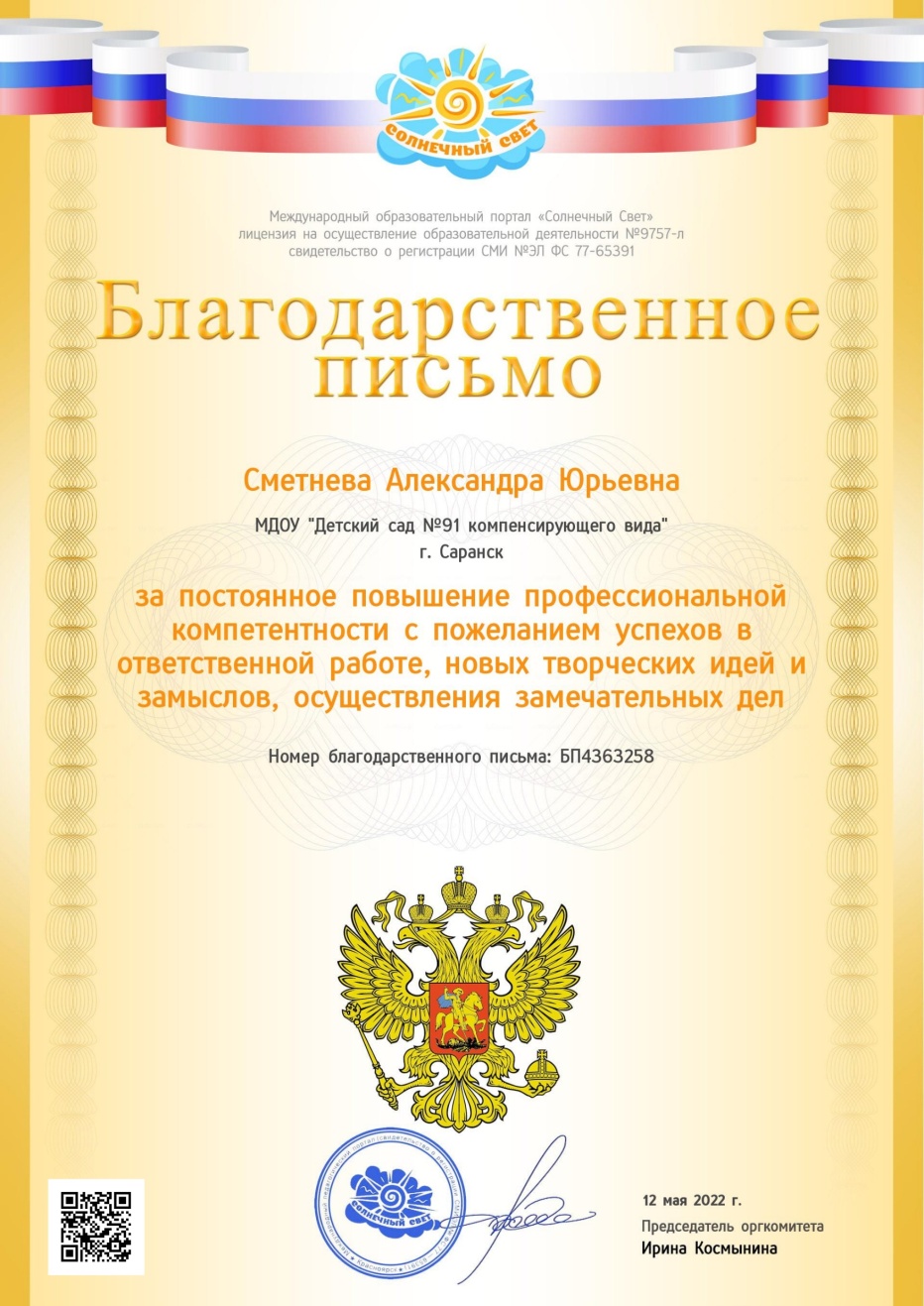